agenda
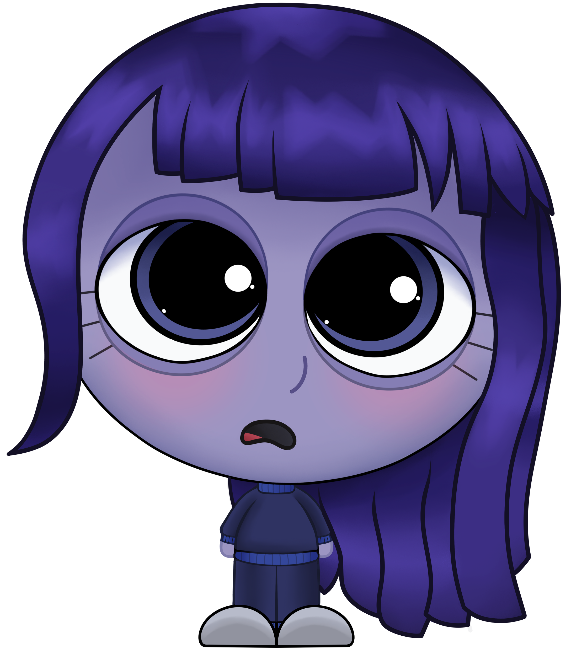 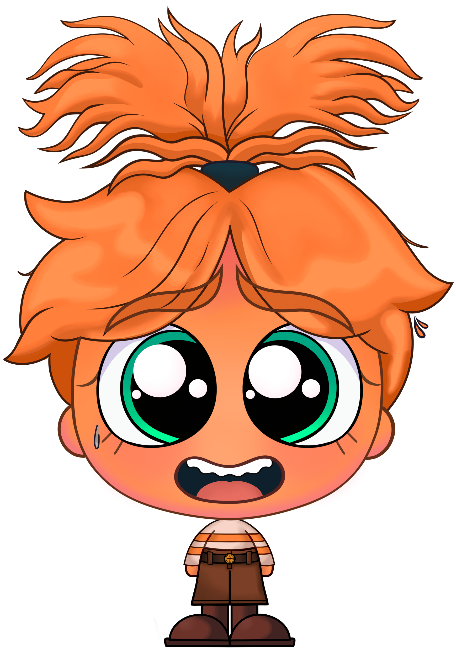 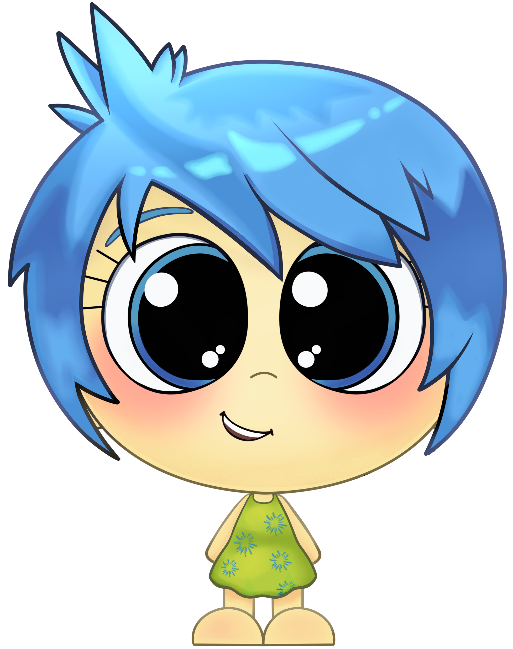 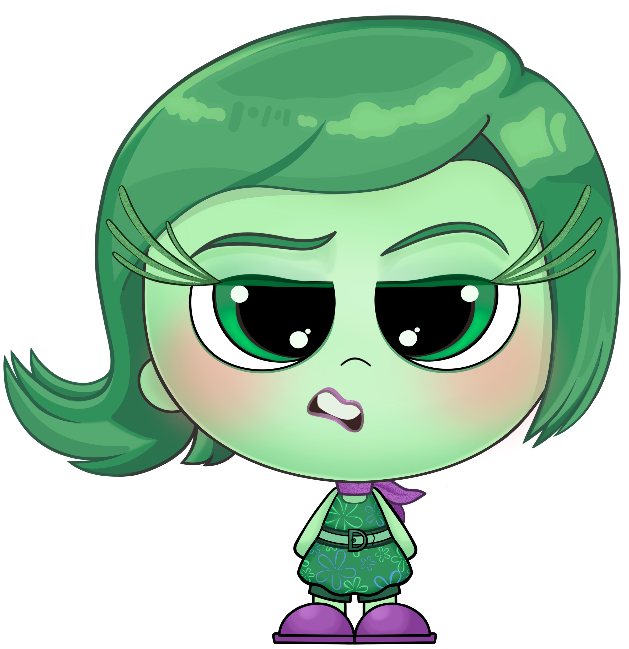 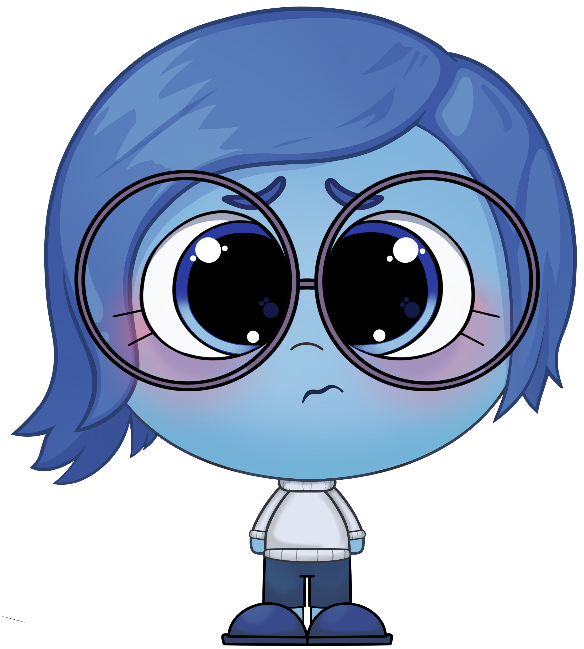 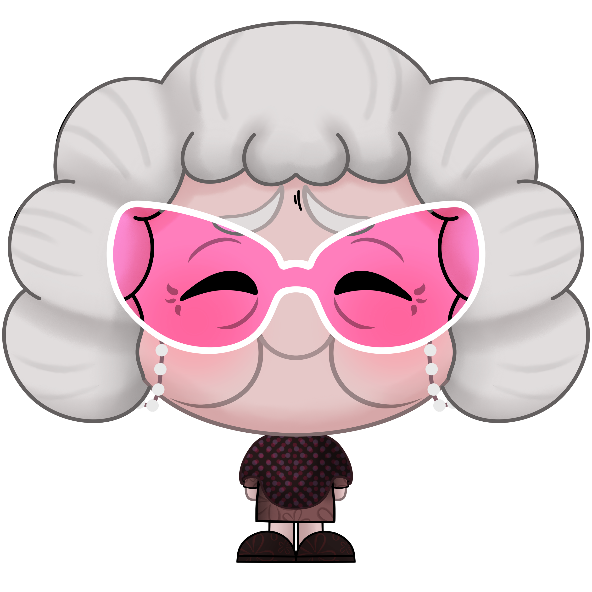 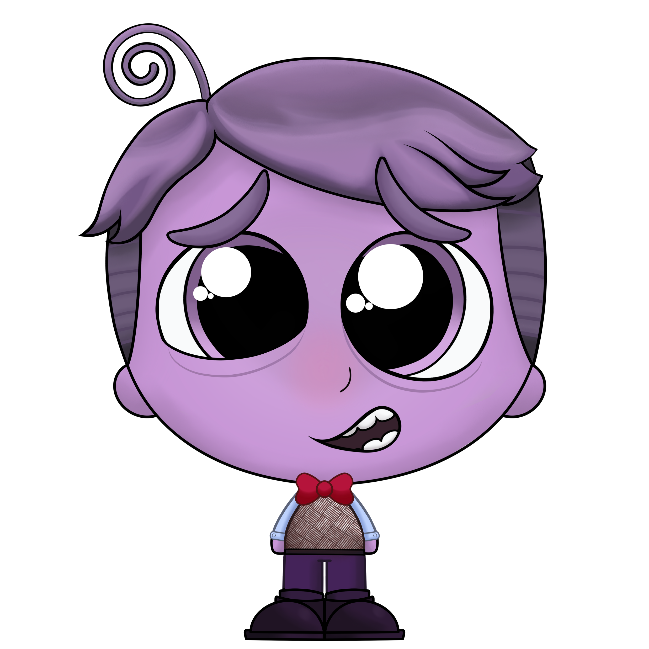 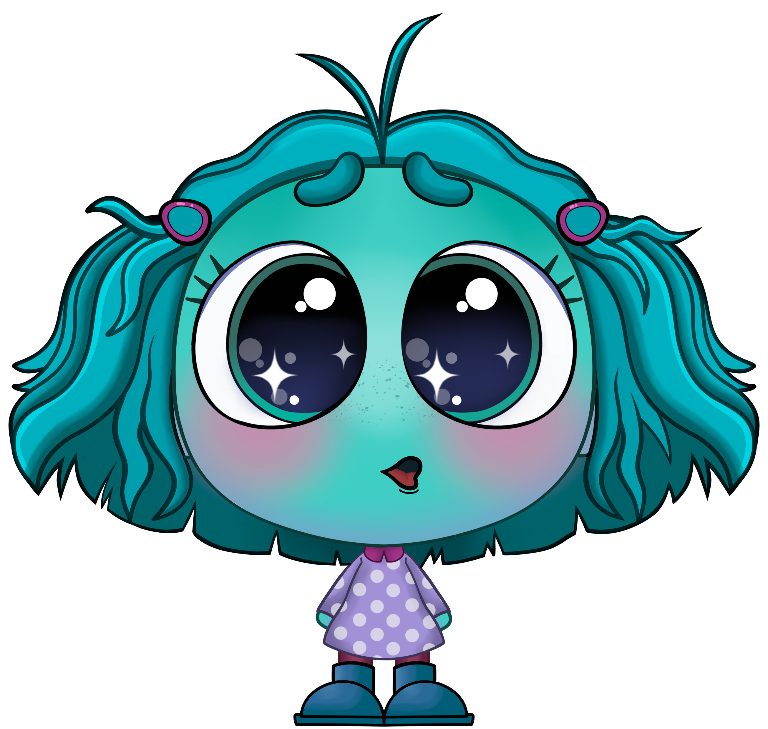 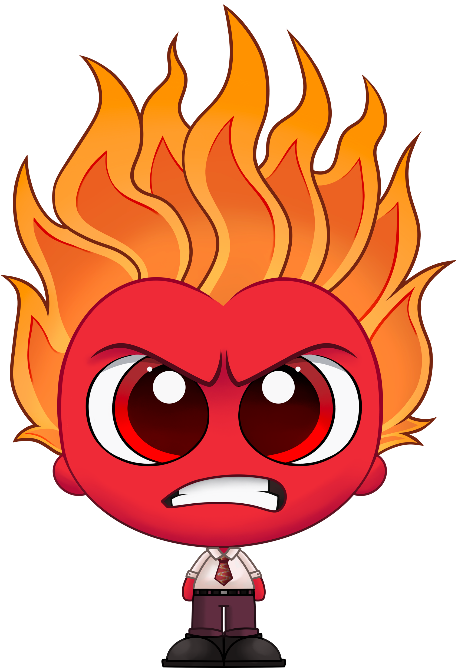 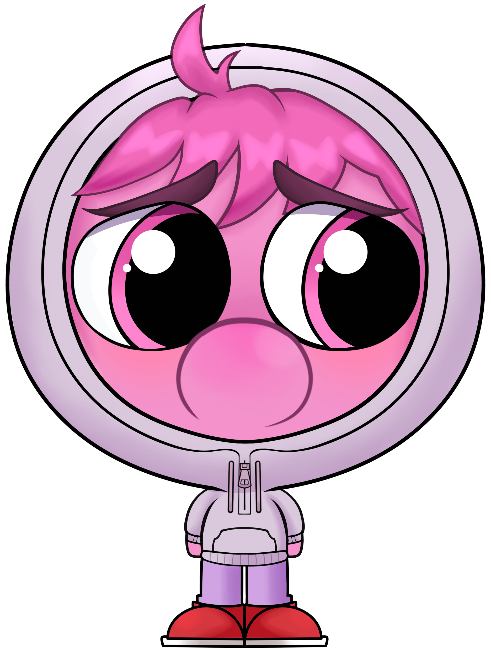 2024-2025
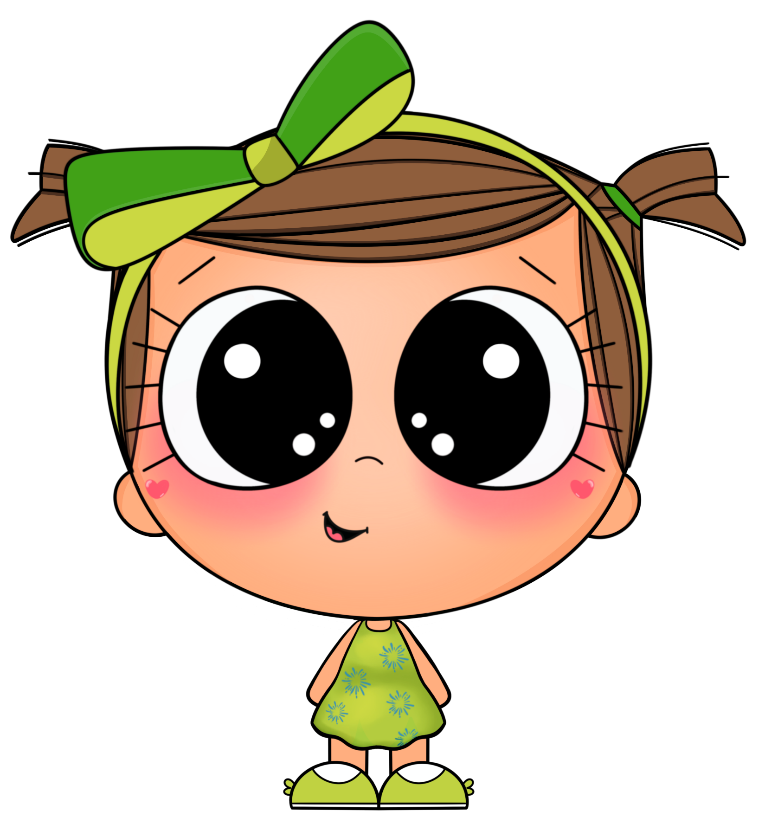 datos
Nombre:_____________________________________
Escuela:_____________________________________
C.cC.T.:_____________________________________
Grupo:
Grado:
http://www.imageneseducativas.com
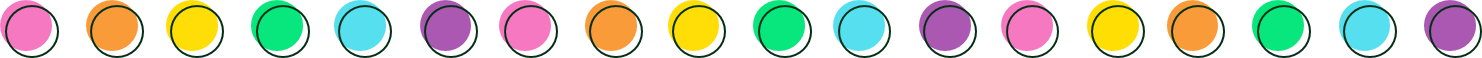 calendario
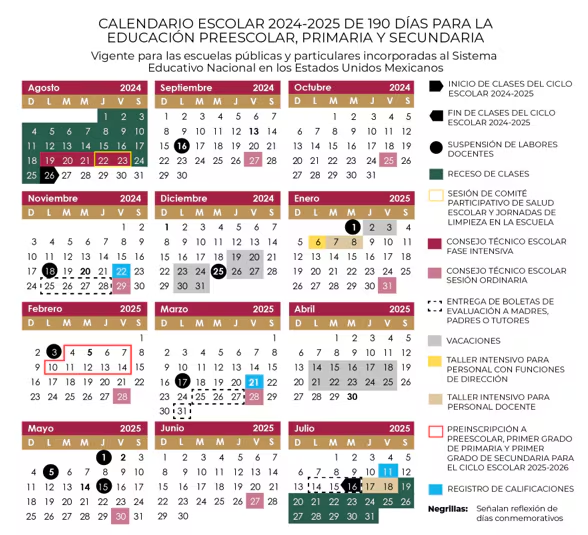 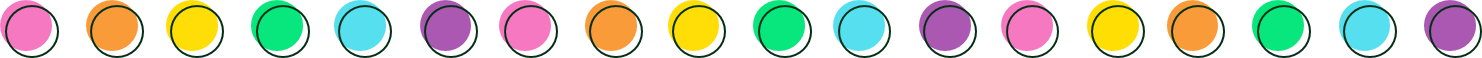 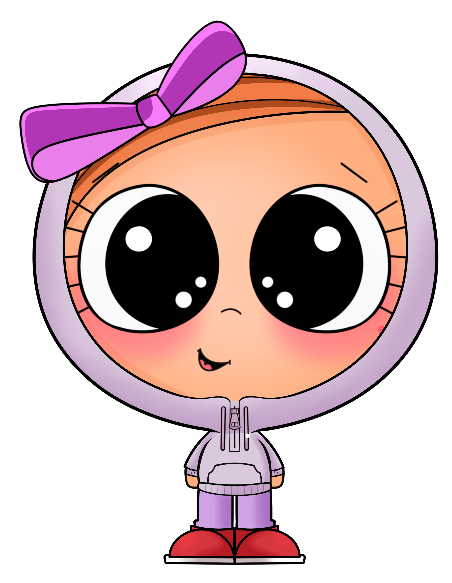 agosto
agosto
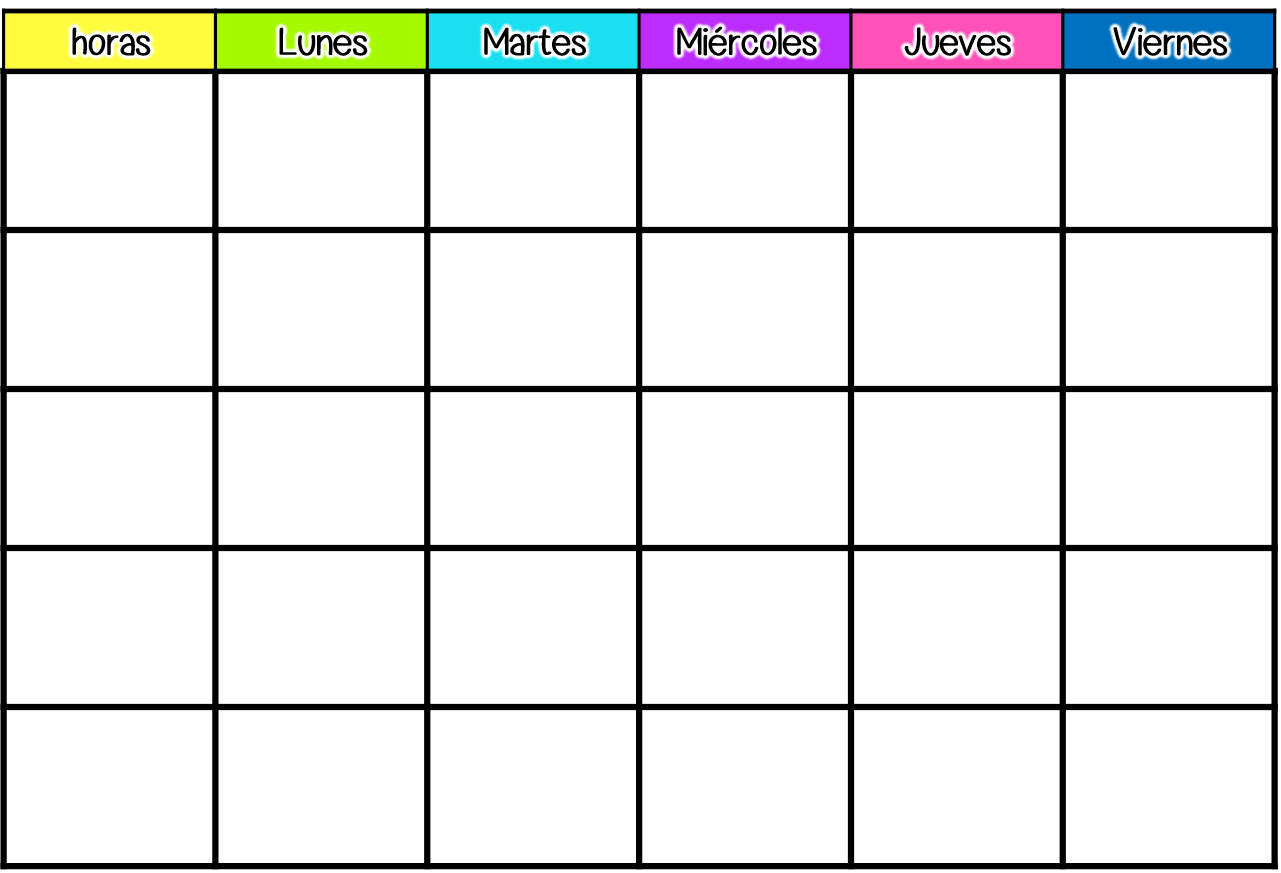 www.imageneseducativas.com
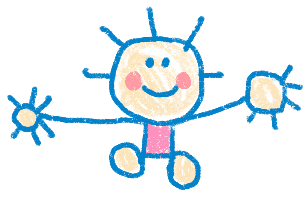 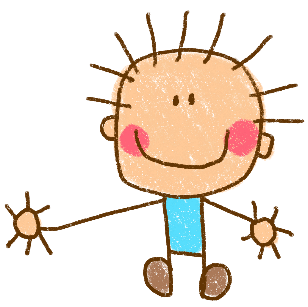 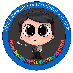 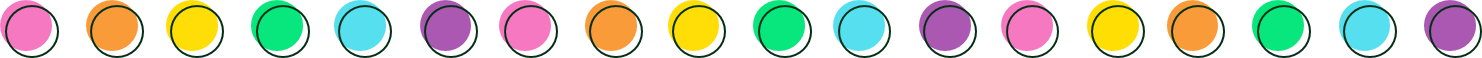 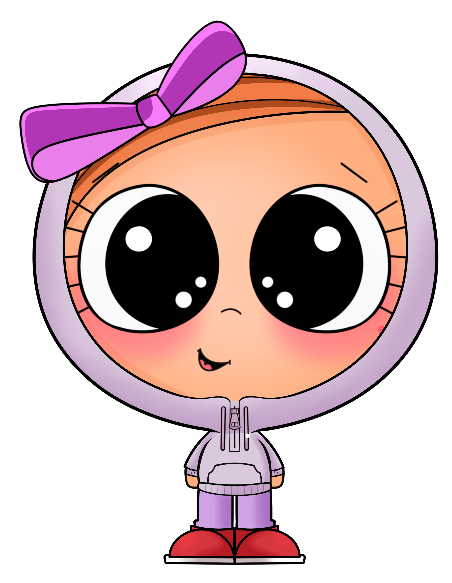 notas
www.imageneseducativas.com
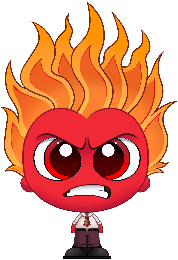 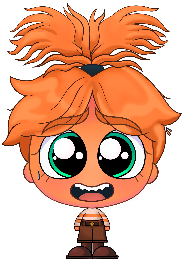 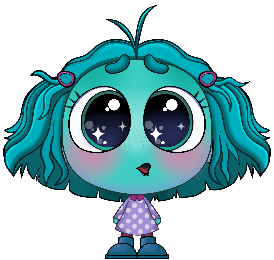 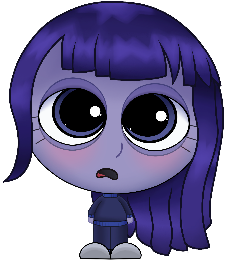 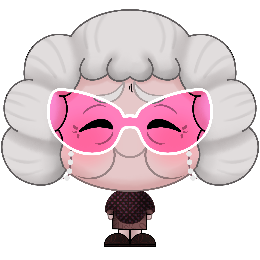 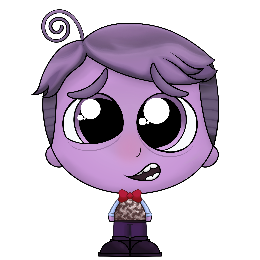 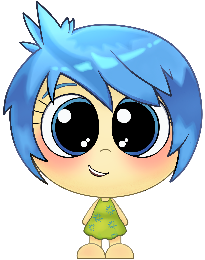 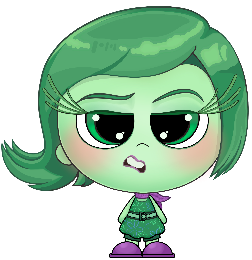 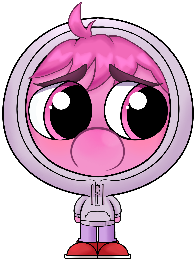 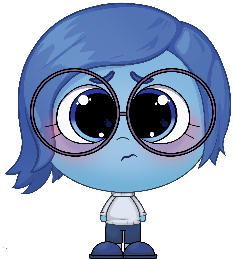 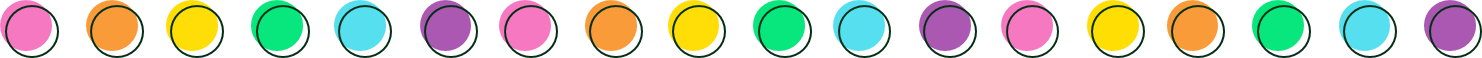 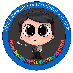 septiemrbe
septiembre
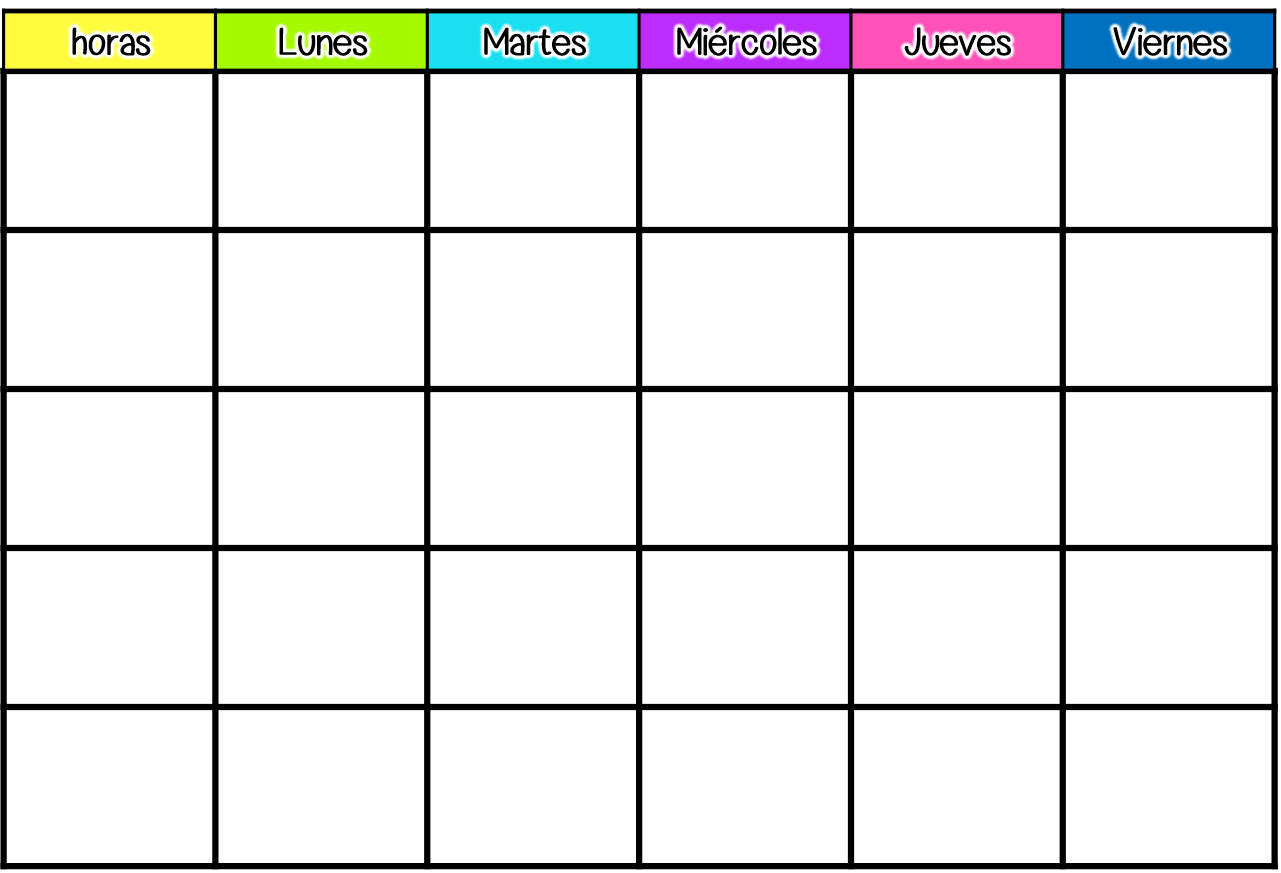 www.imageneseducativas.com
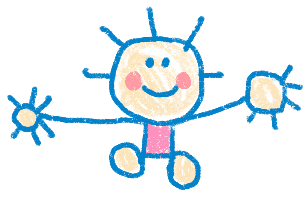 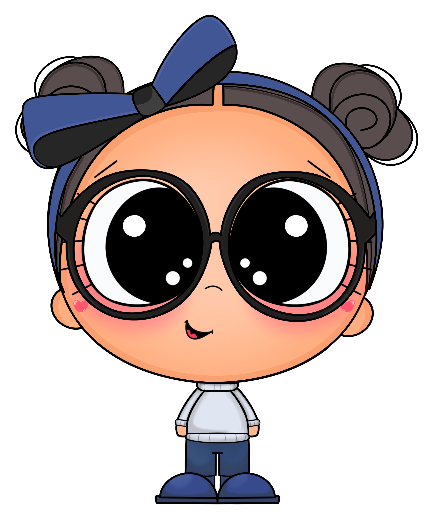 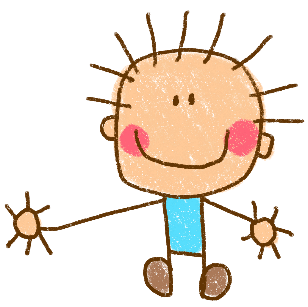 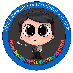 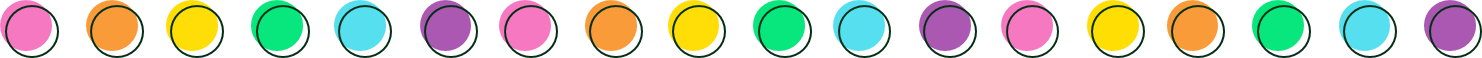 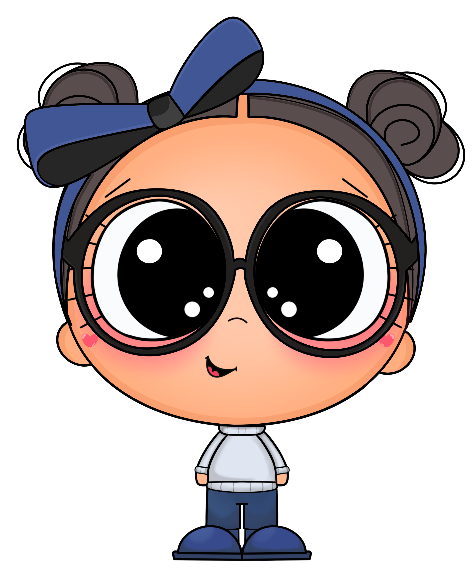 notas
www.imageneseducativas.com
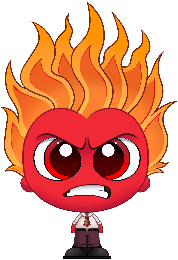 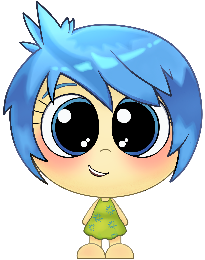 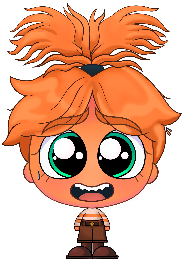 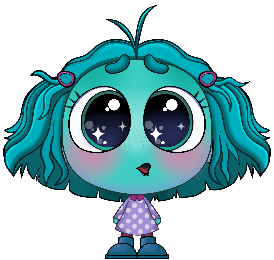 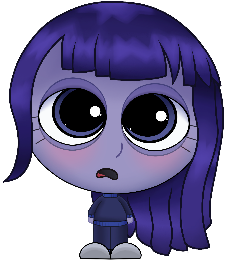 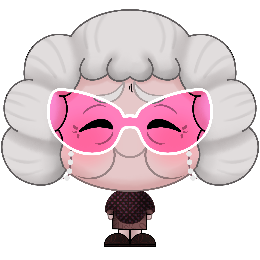 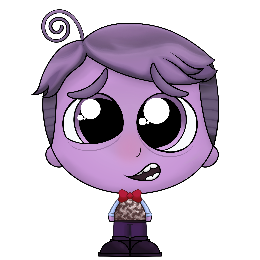 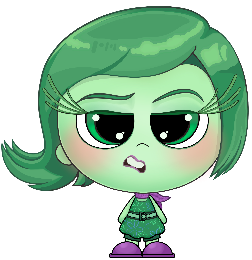 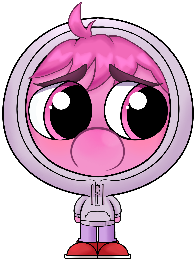 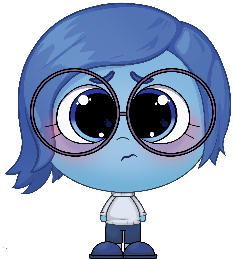 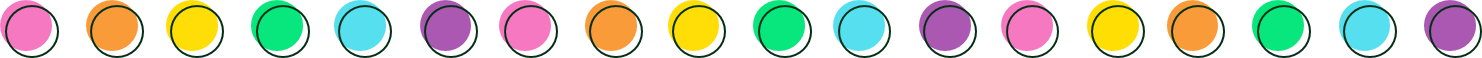 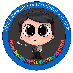 octubre
octubre
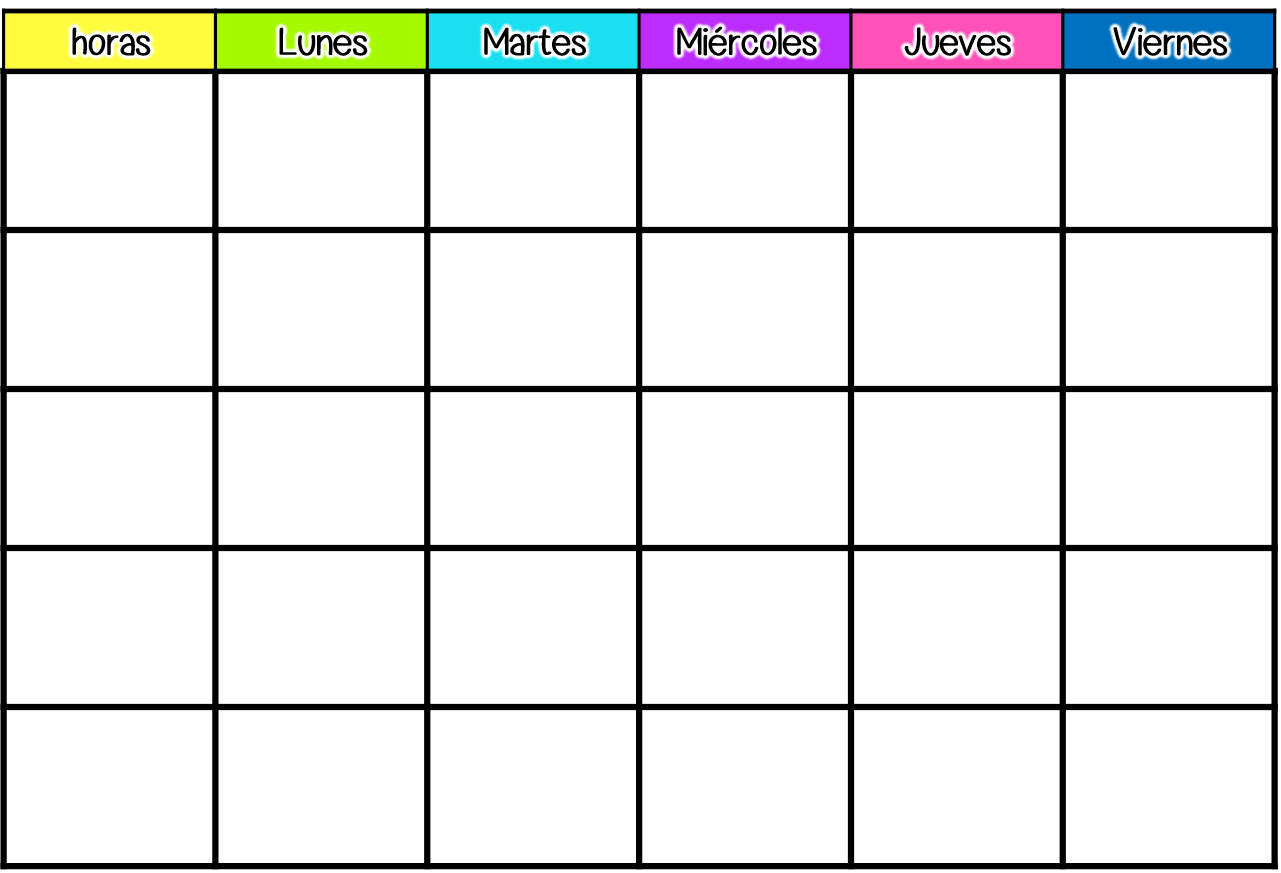 www.imageneseducativas.com
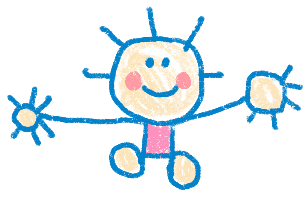 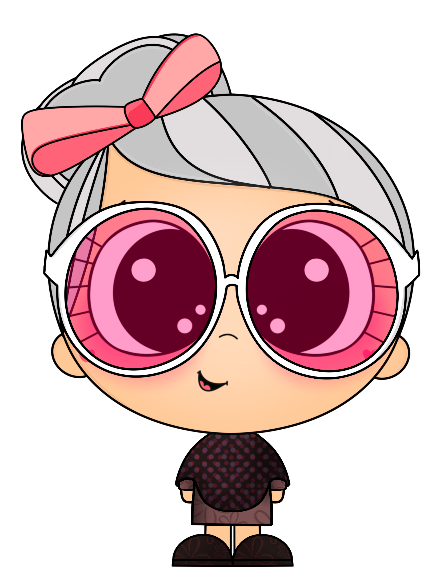 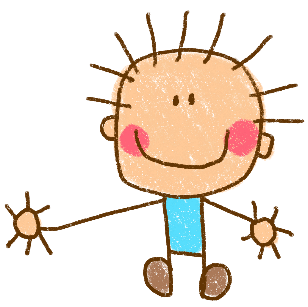 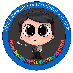 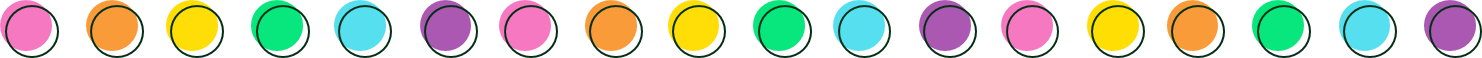 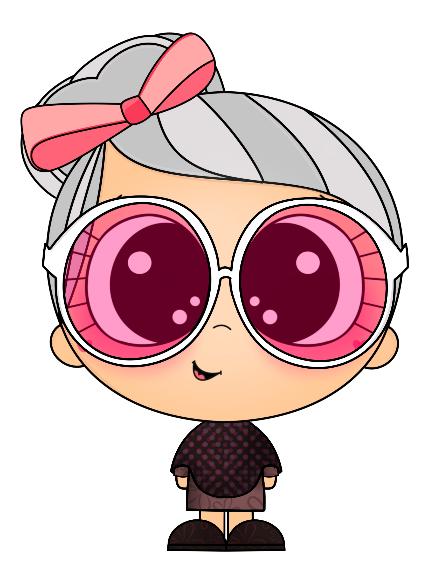 notas
www.imageneseducativas.com
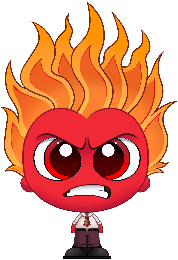 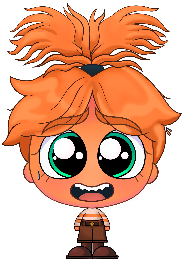 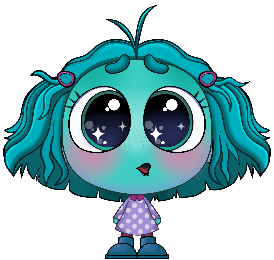 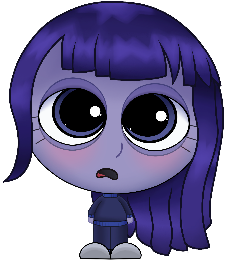 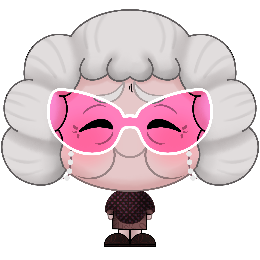 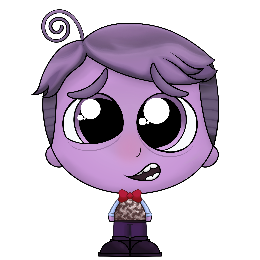 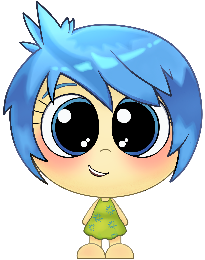 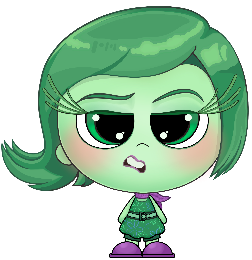 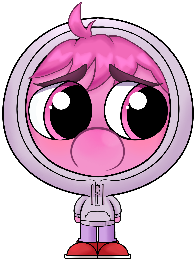 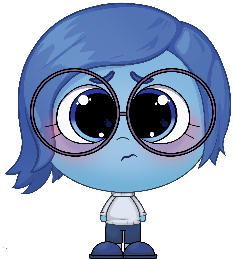 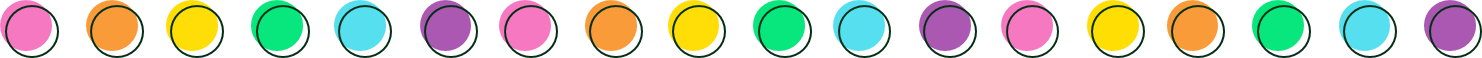 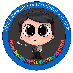 noviembre
noviembre
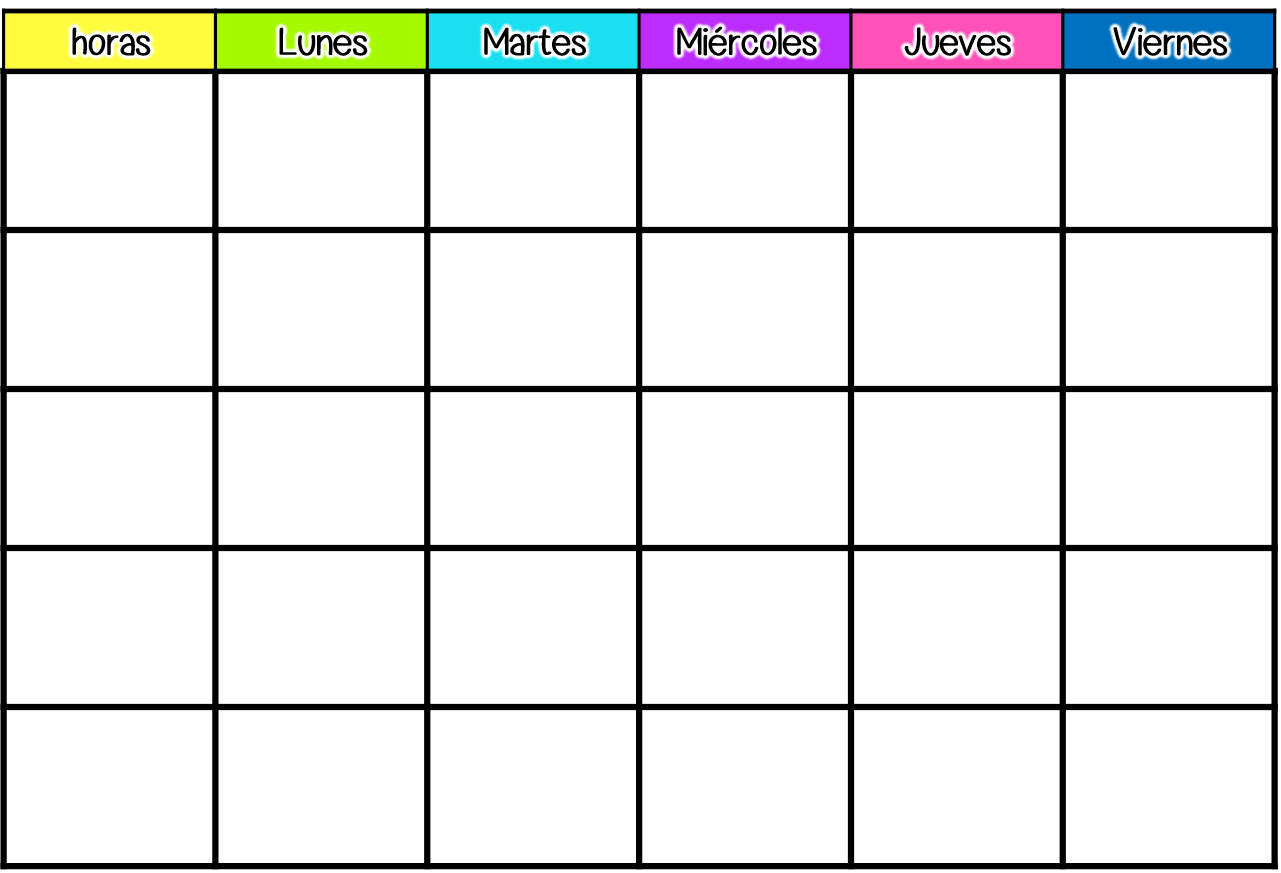 www.imageneseducativas.com
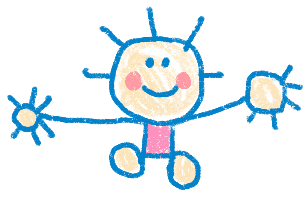 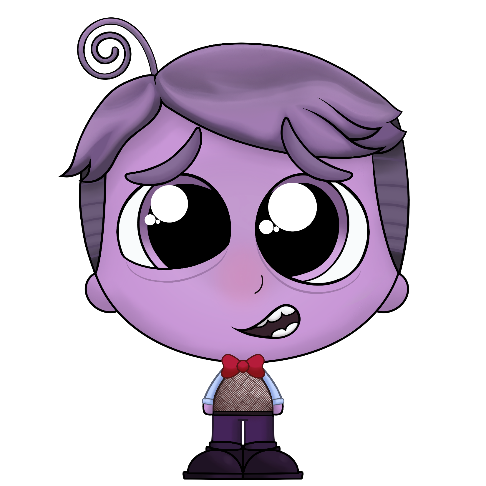 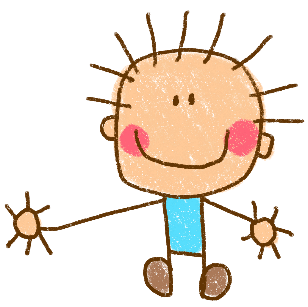 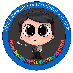 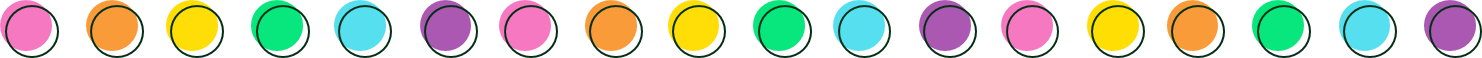 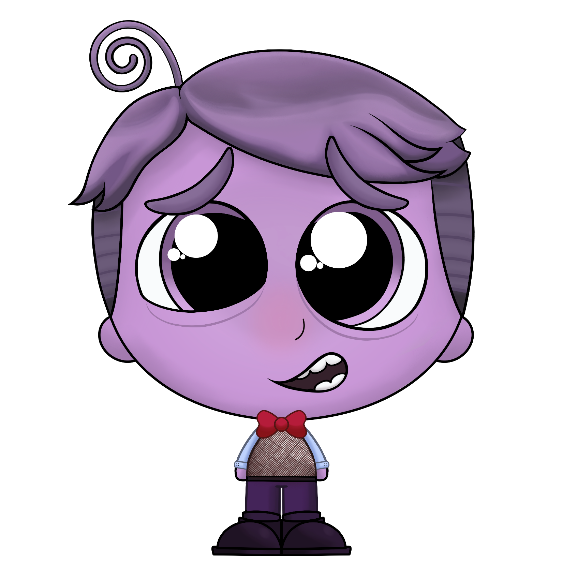 notas
www.imageneseducativas.com
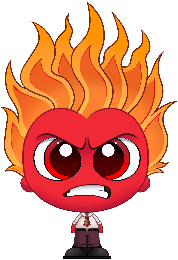 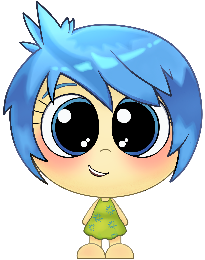 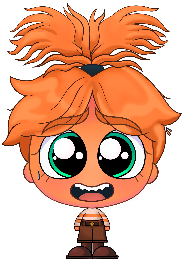 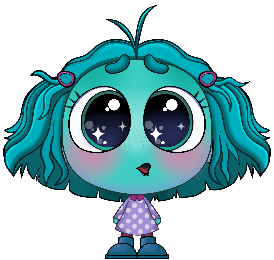 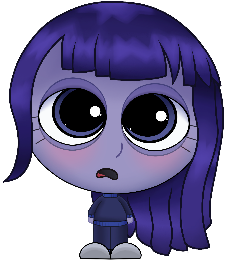 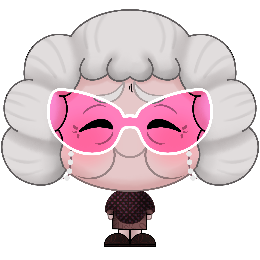 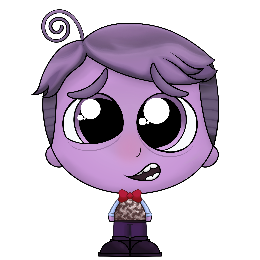 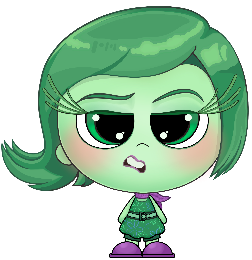 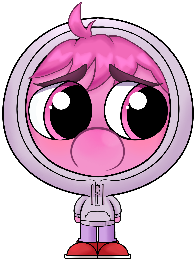 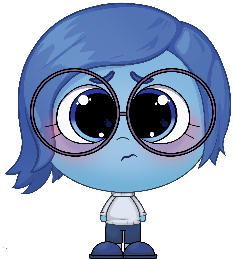 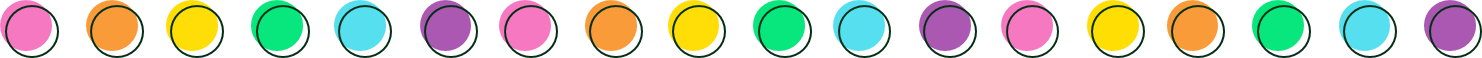 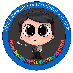 diciembre
diciembre
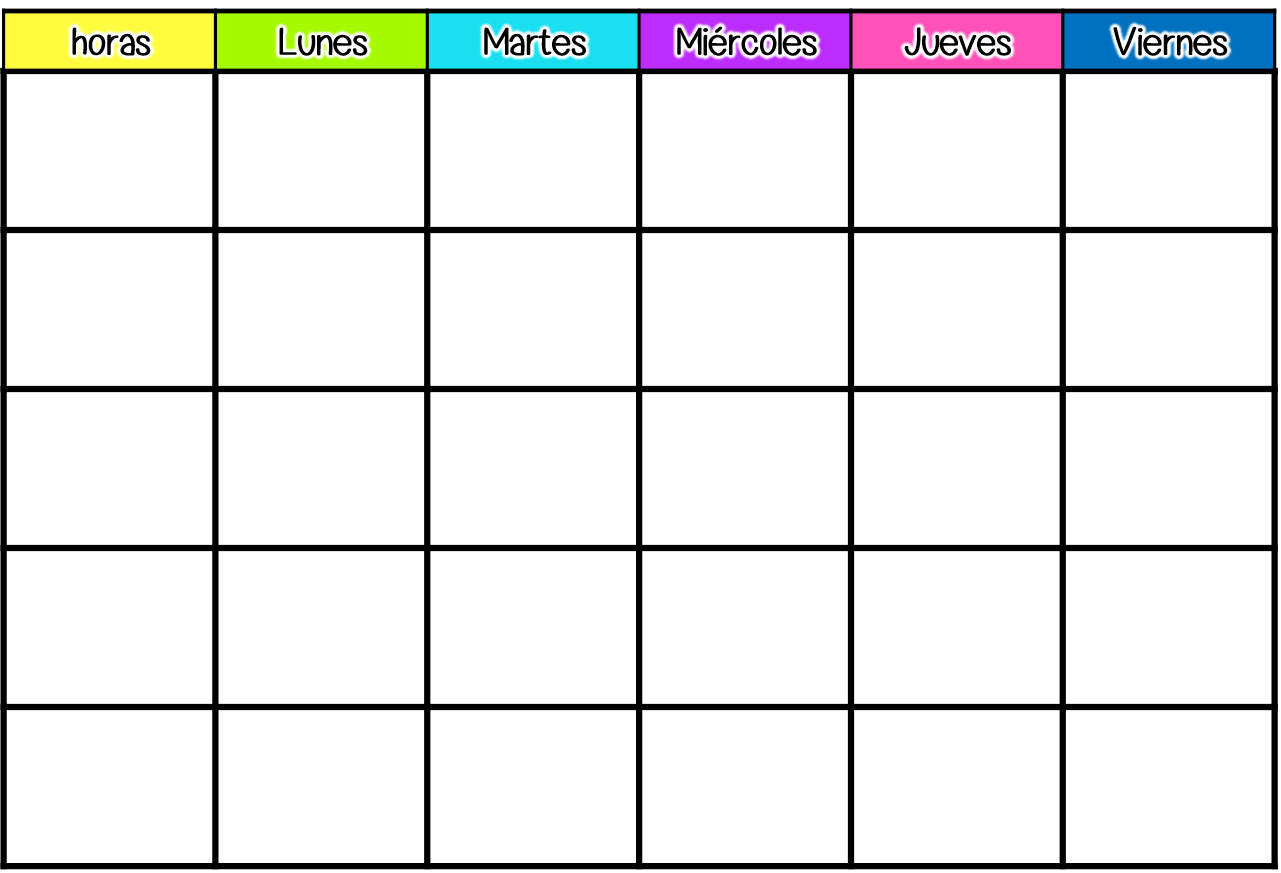 www.imageneseducativas.com
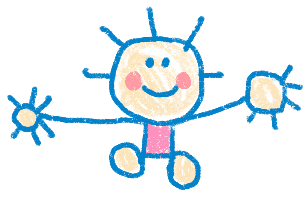 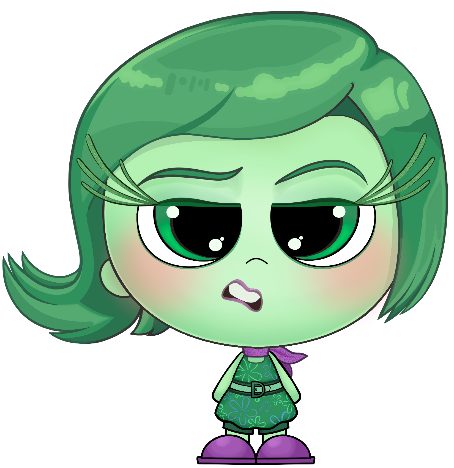 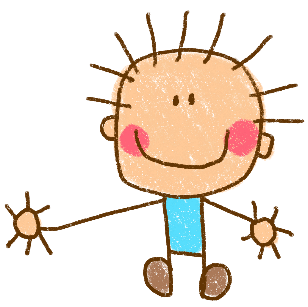 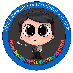 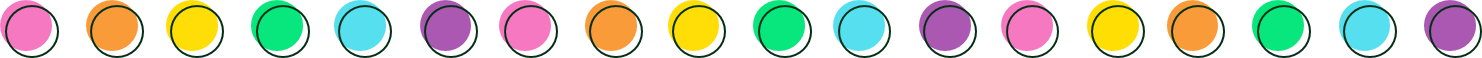 notas
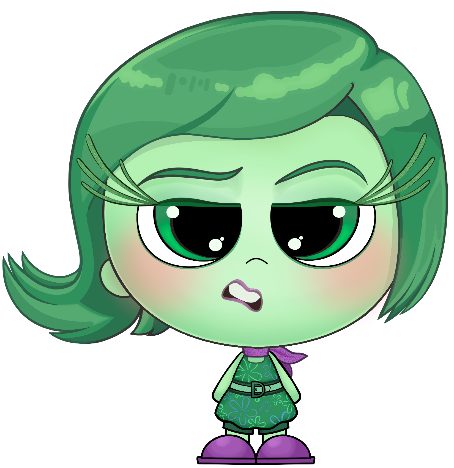 www.imageneseducativas.com
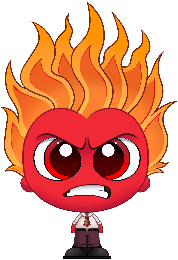 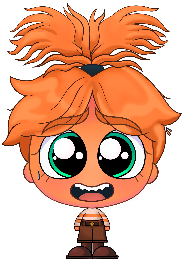 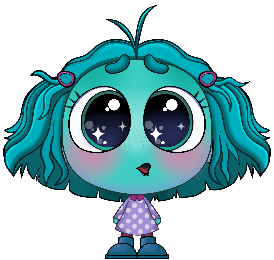 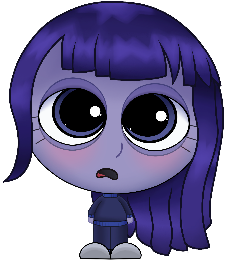 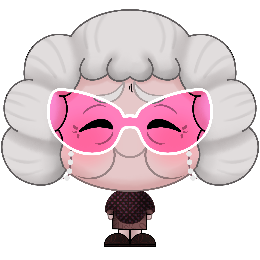 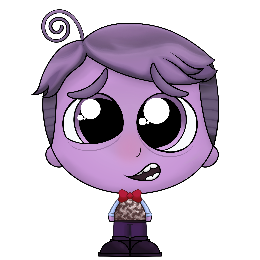 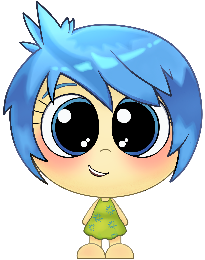 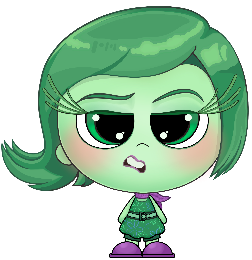 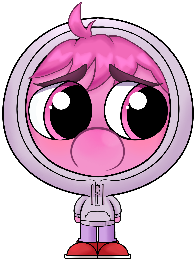 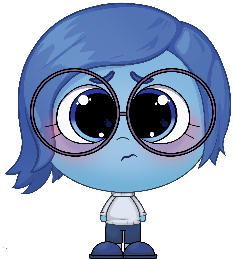 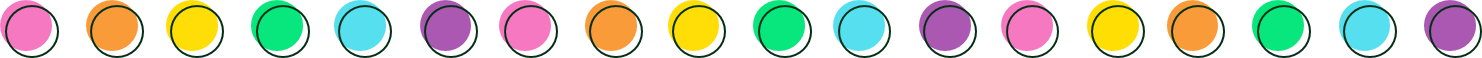 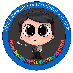 enero
enero
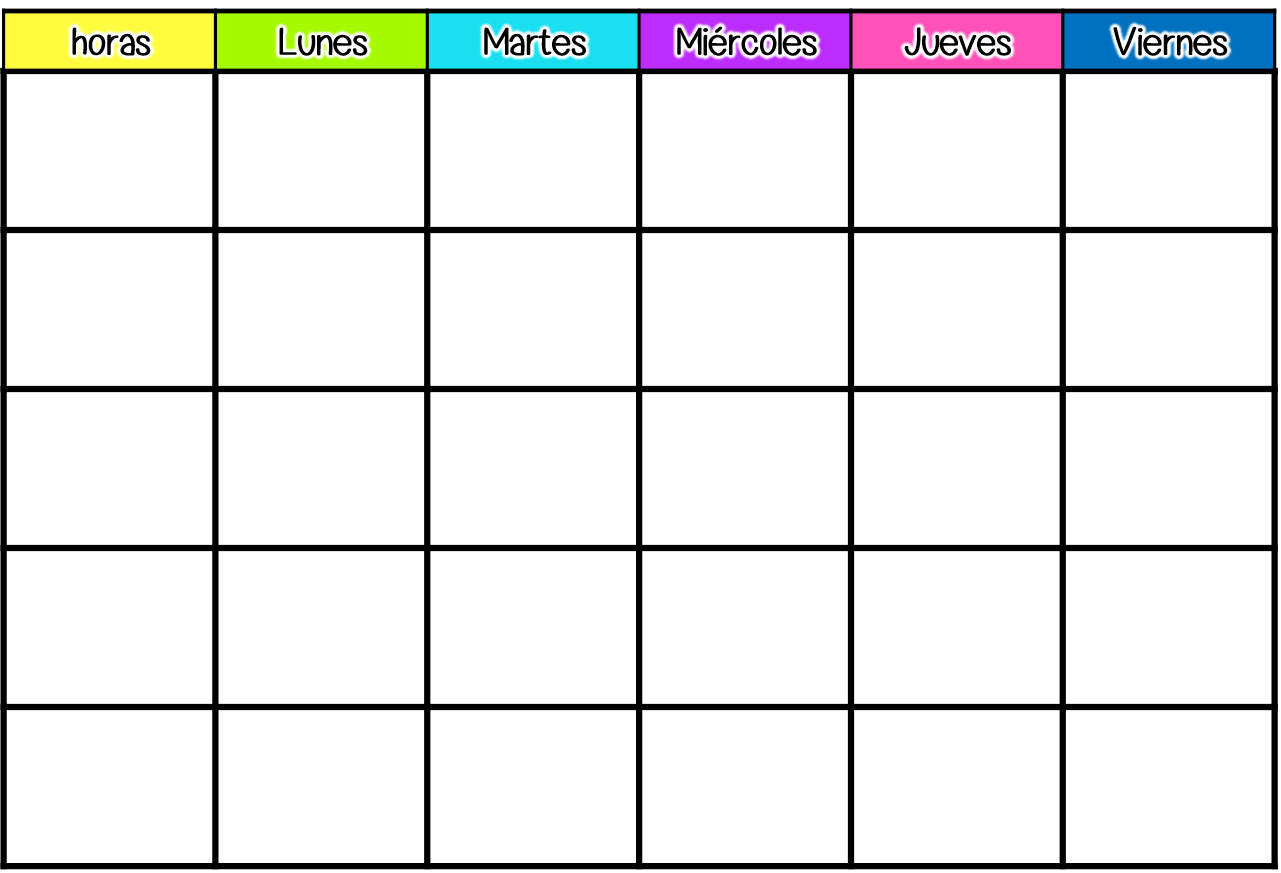 www.imageneseducativas.com
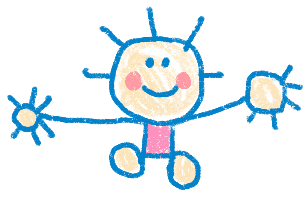 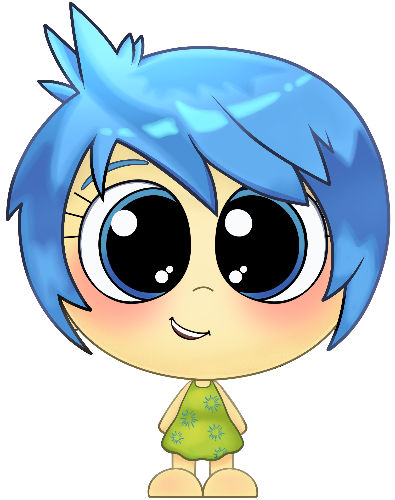 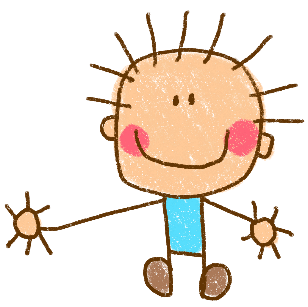 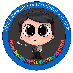 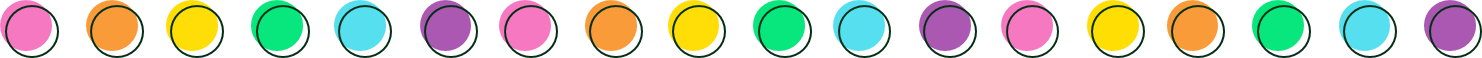 notas
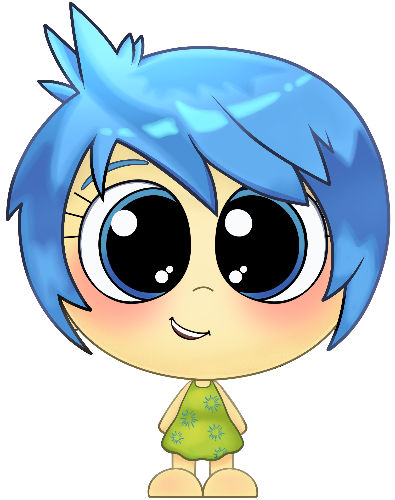 www.imageneseducativas.com
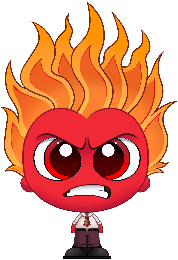 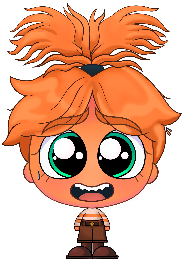 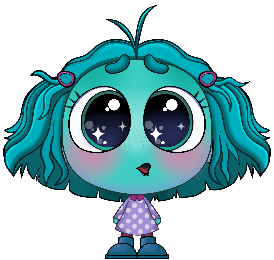 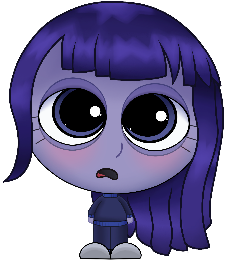 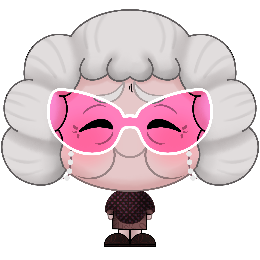 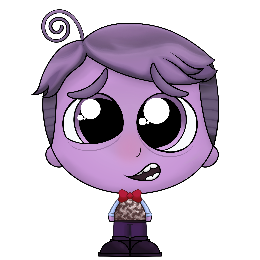 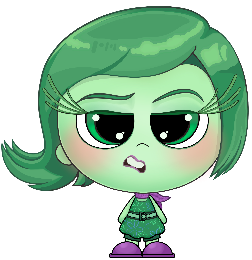 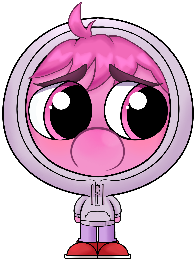 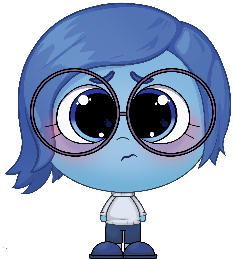 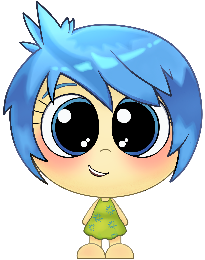 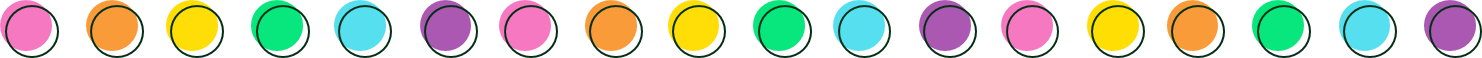 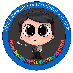 febrero
febrero
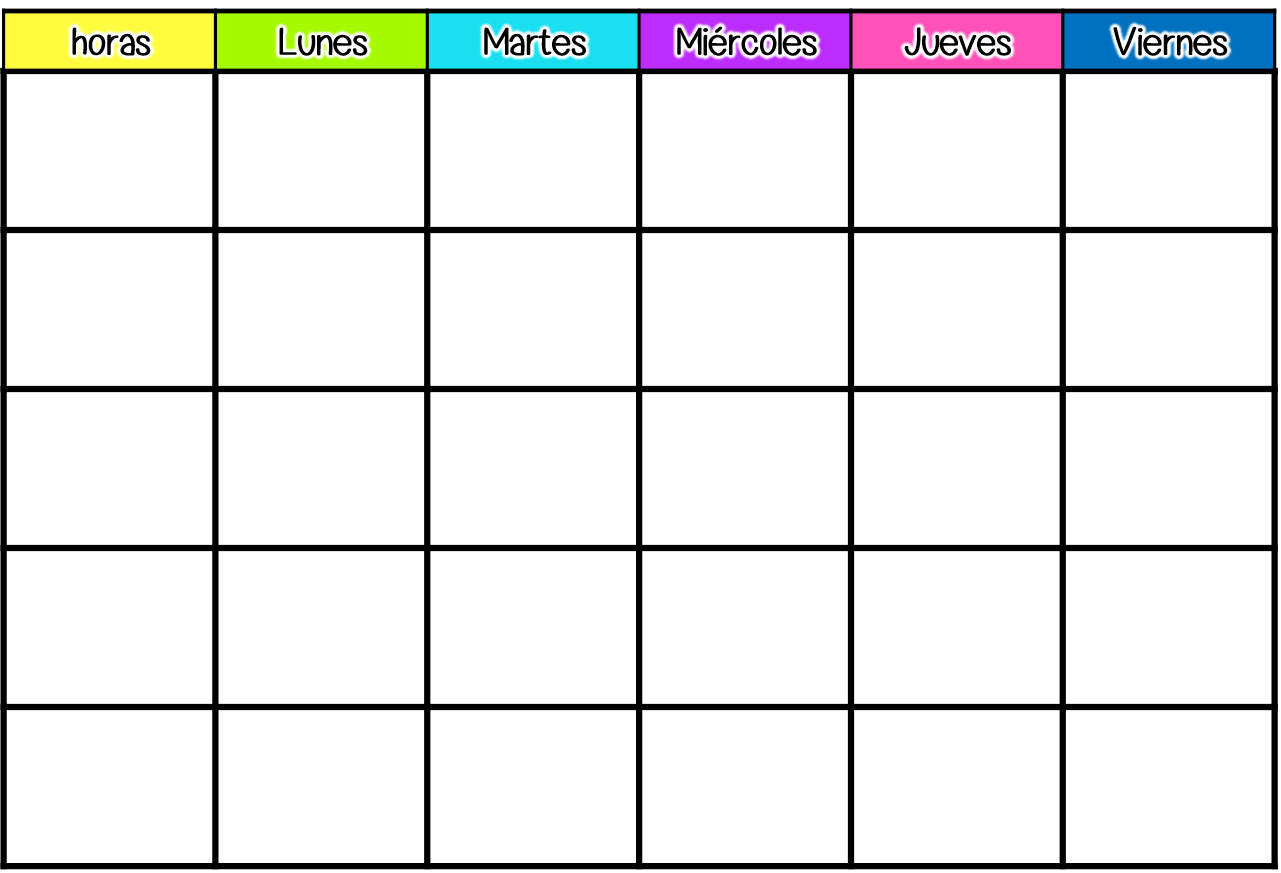 www.imageneseducativas.com
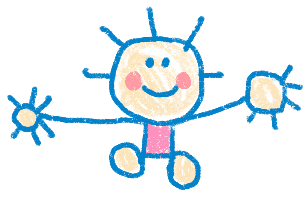 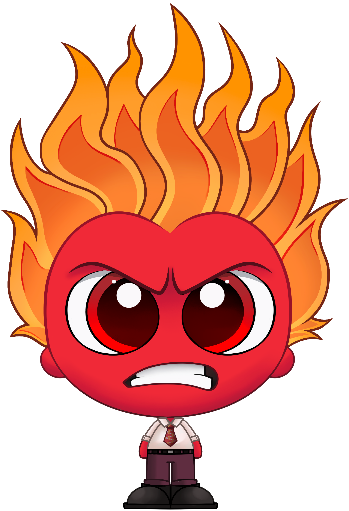 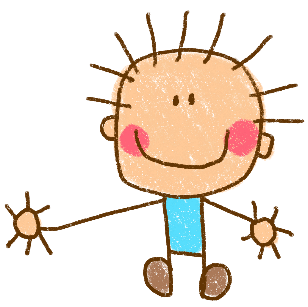 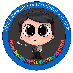 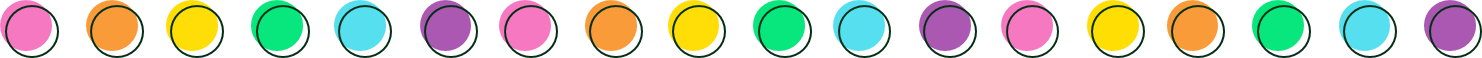 notas
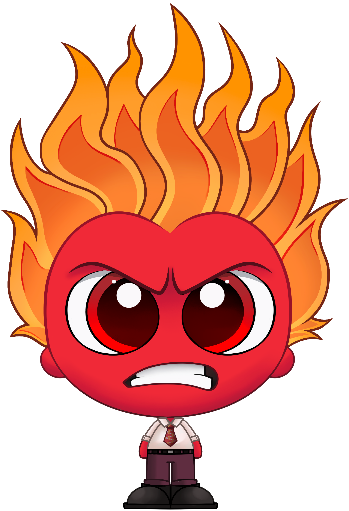 www.imageneseducativas.com
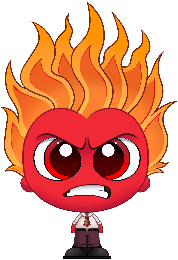 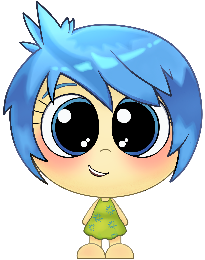 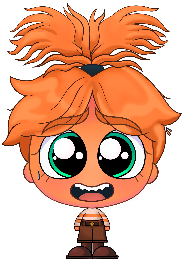 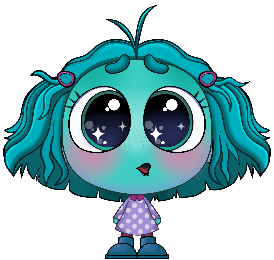 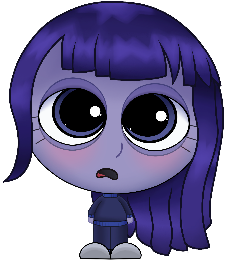 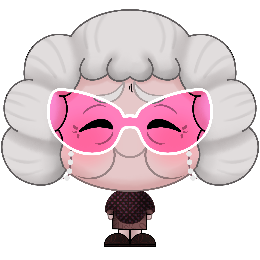 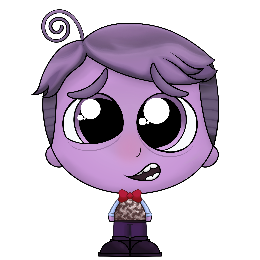 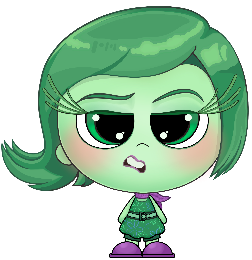 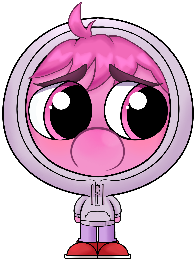 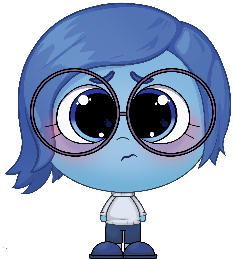 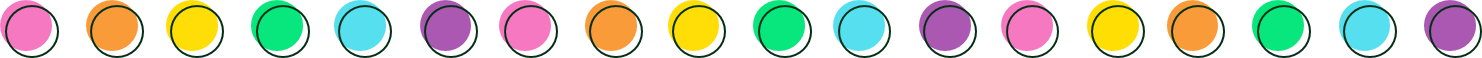 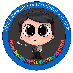 marzo
marzo
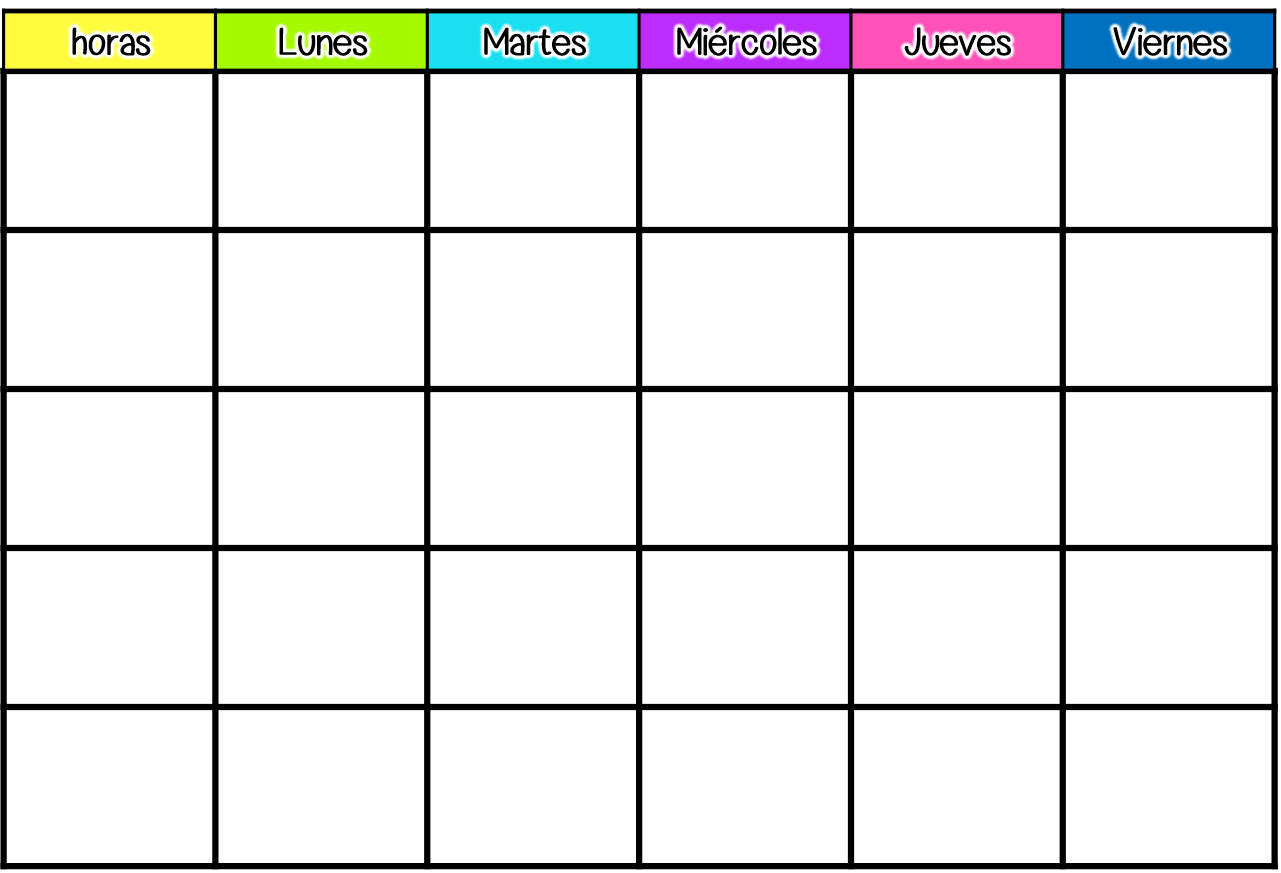 www.imageneseducativas.com
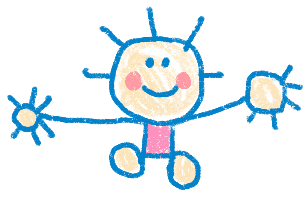 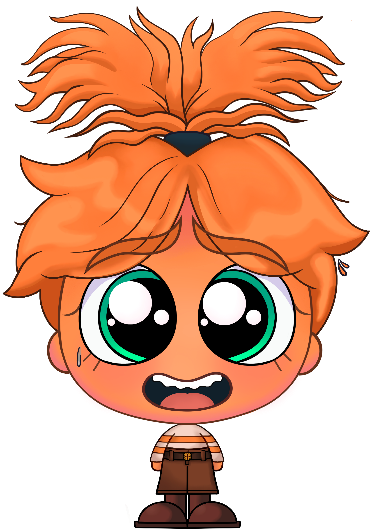 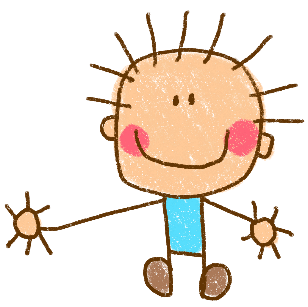 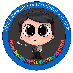 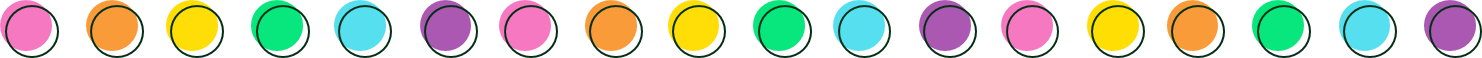 notas
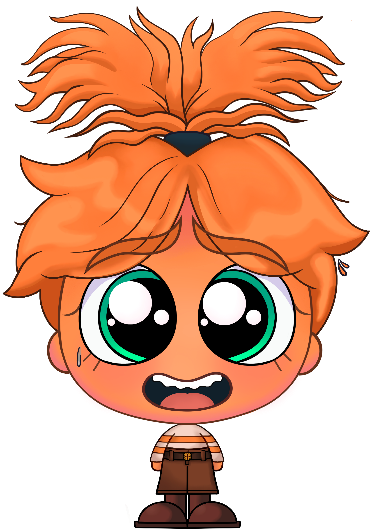 www.imageneseducativas.com
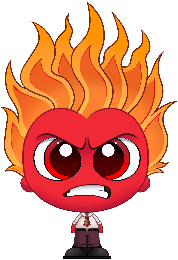 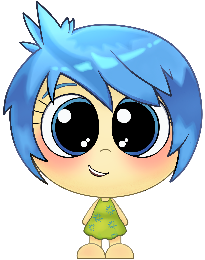 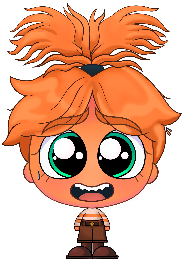 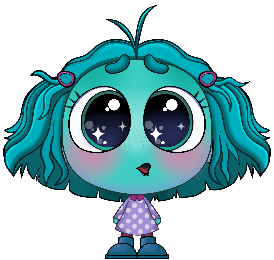 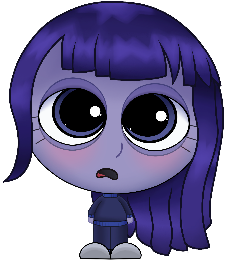 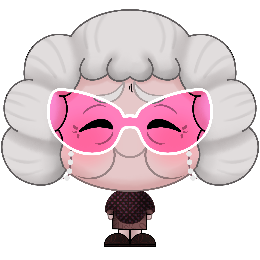 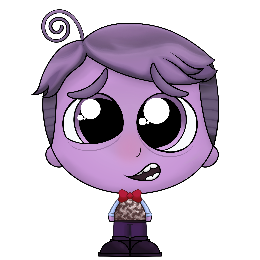 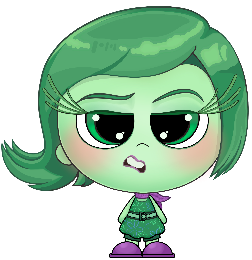 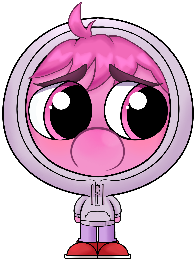 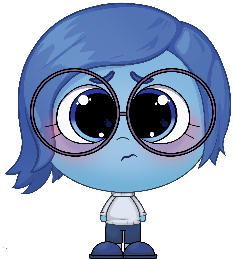 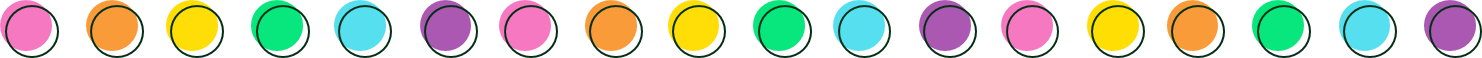 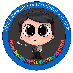 abril
abril
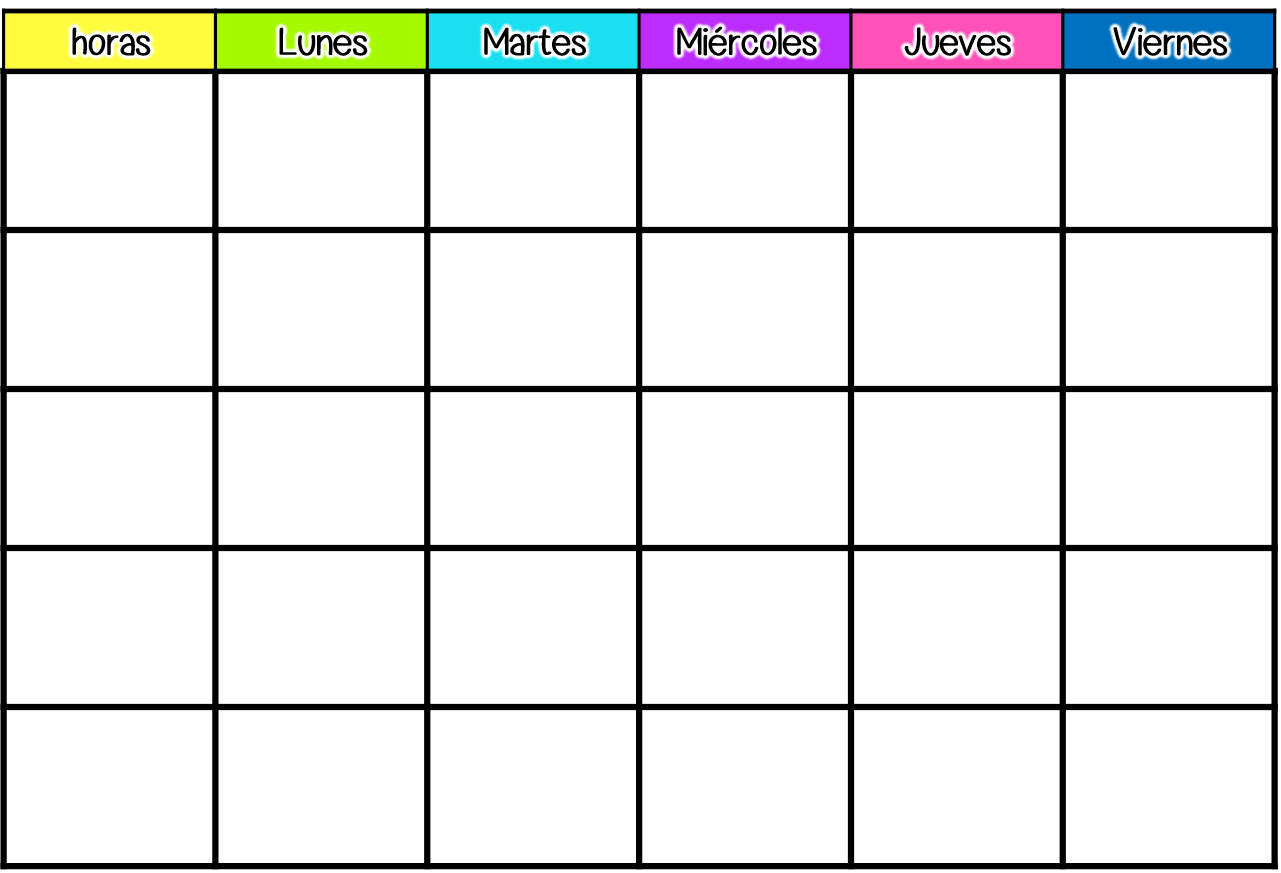 www.imageneseducativas.com
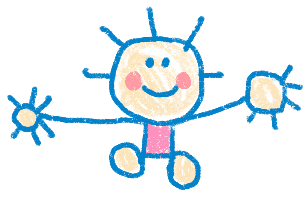 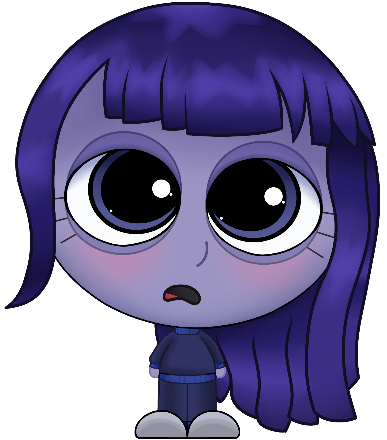 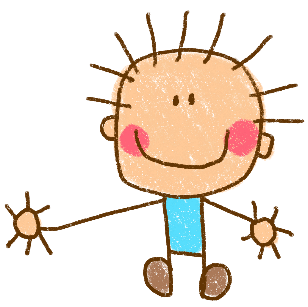 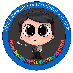 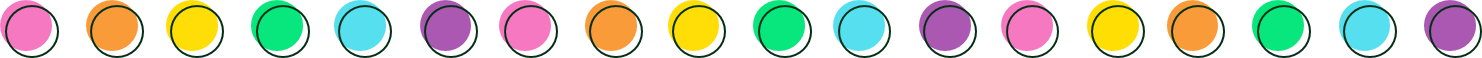 notas
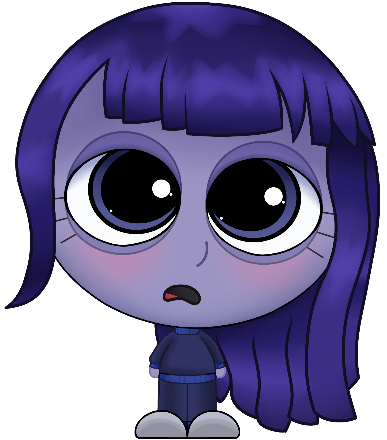 www.imageneseducativas.com
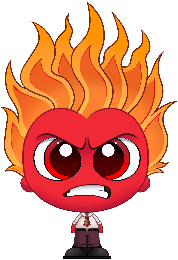 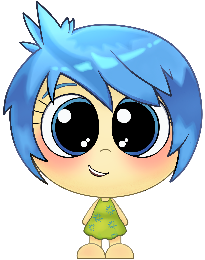 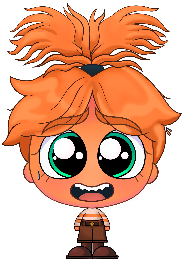 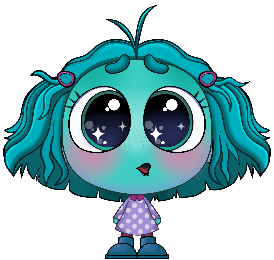 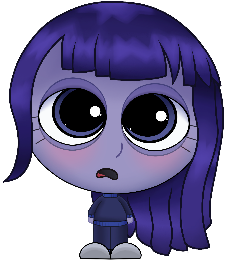 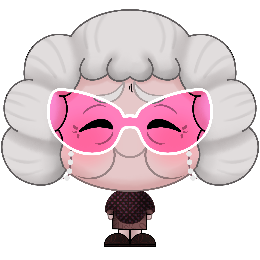 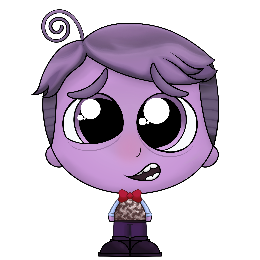 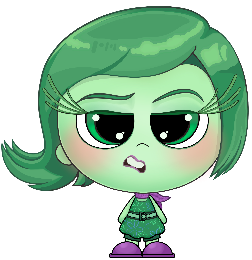 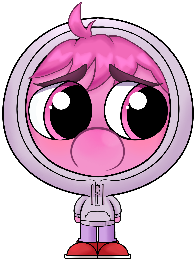 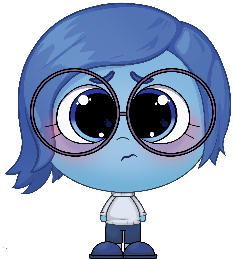 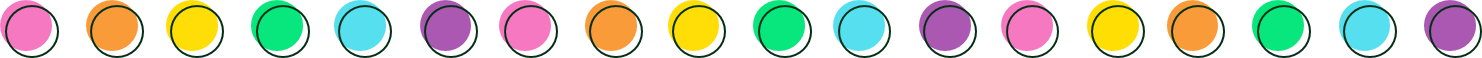 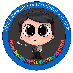 mayo
mayo
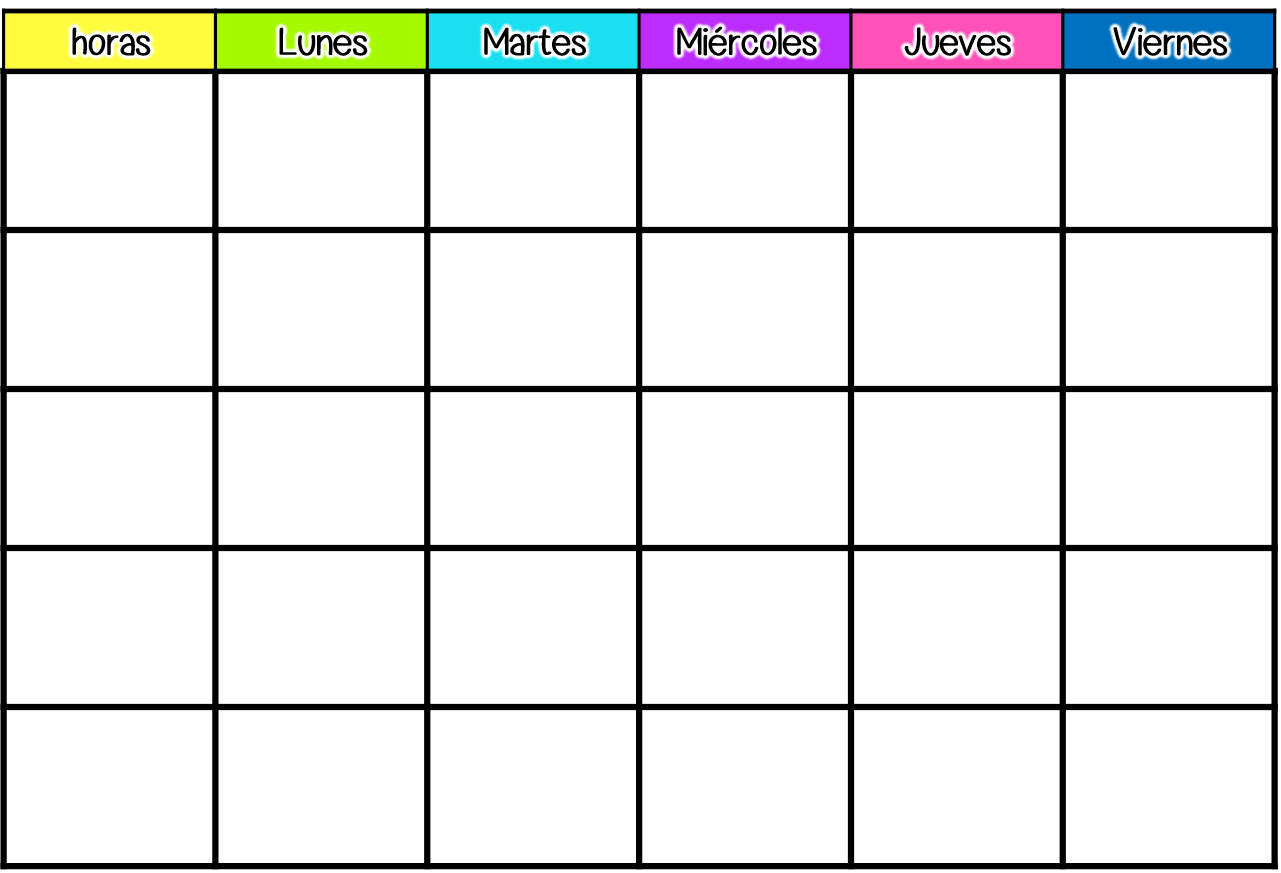 www.imageneseducativas.com
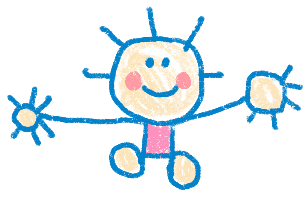 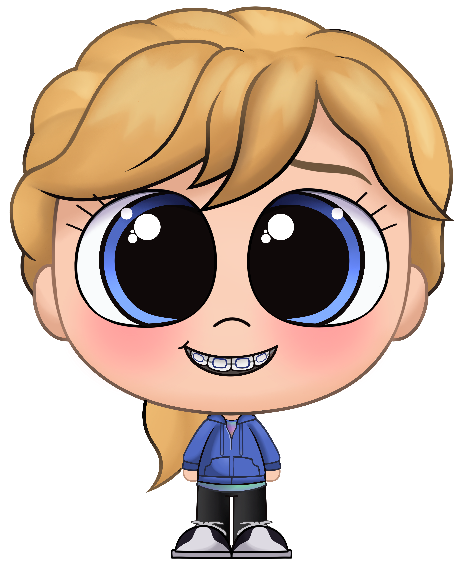 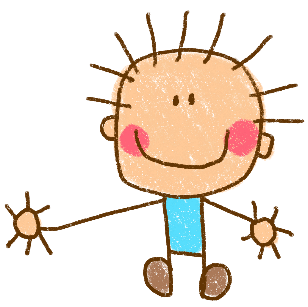 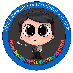 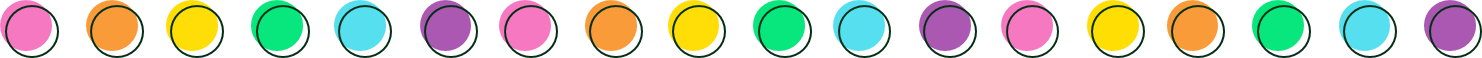 notas
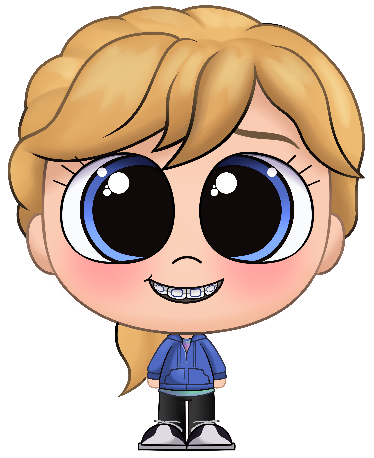 www.imageneseducativas.com
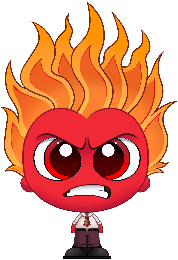 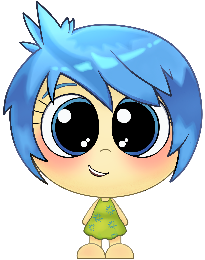 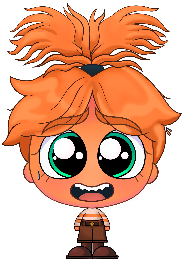 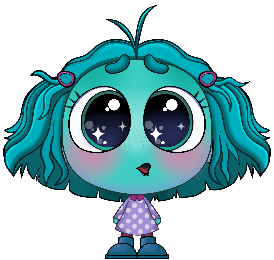 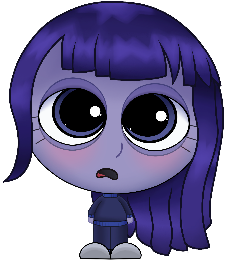 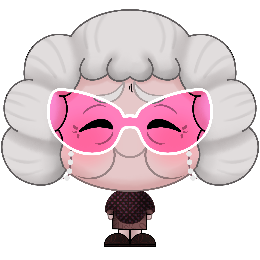 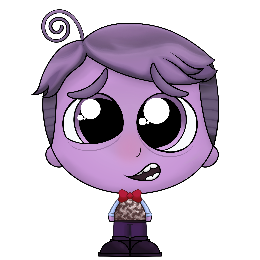 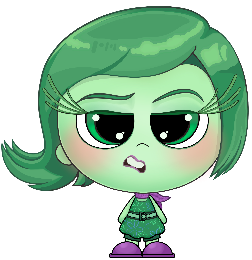 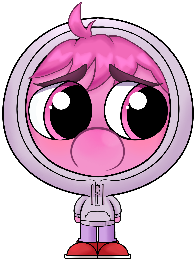 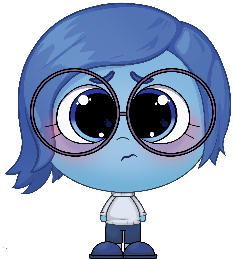 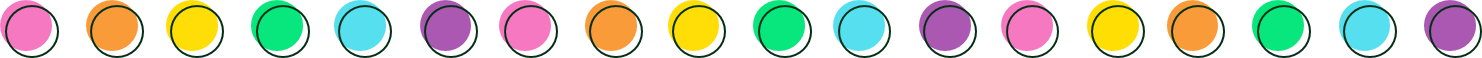 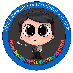 junio
junio
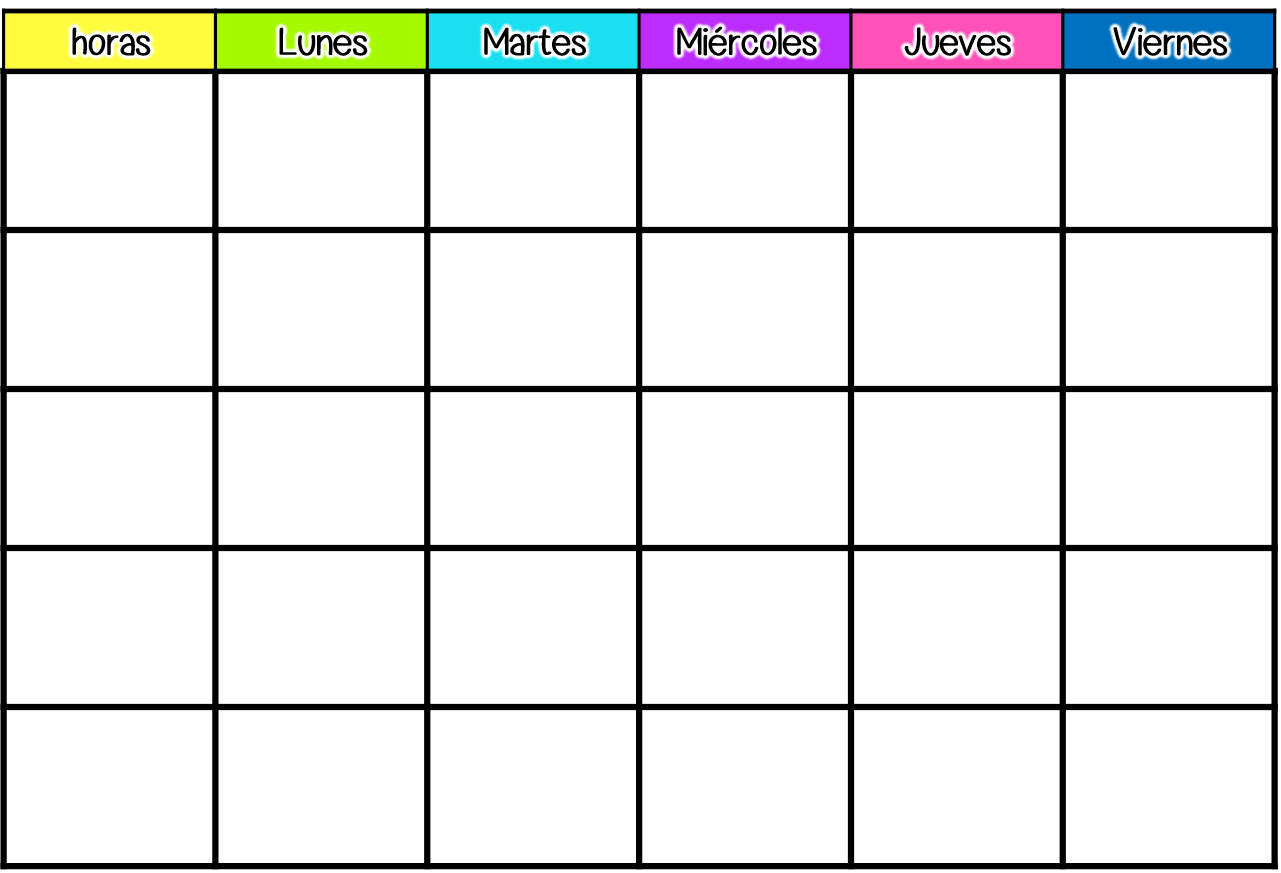 www.imageneseducativas.com
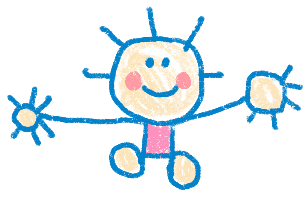 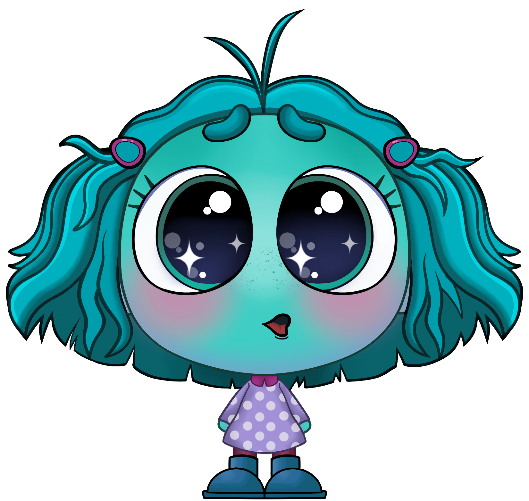 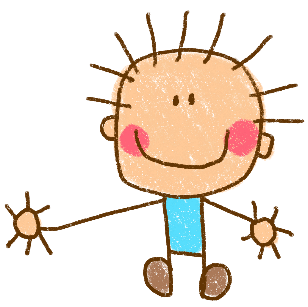 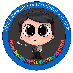 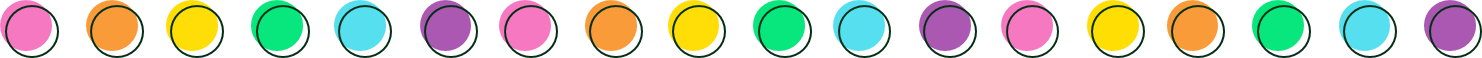 notas
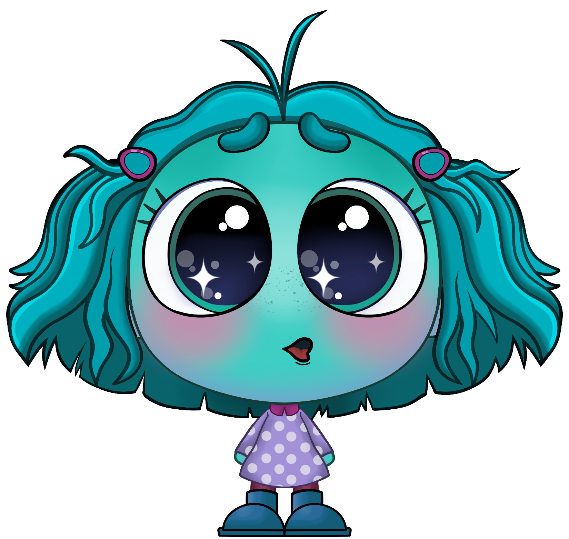 www.imageneseducativas.com
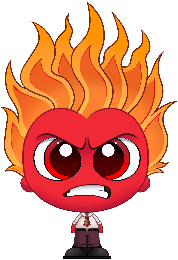 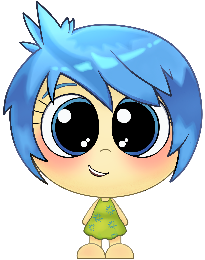 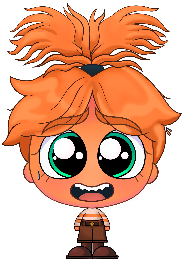 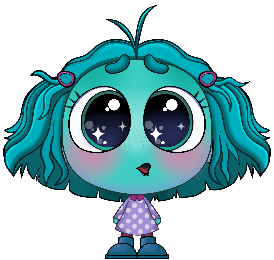 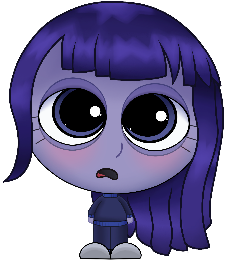 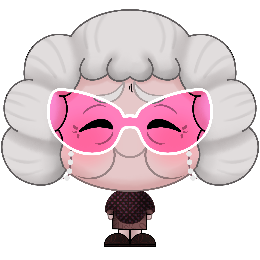 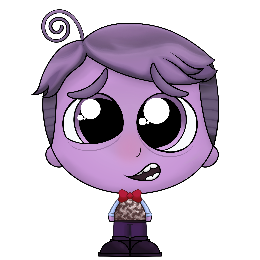 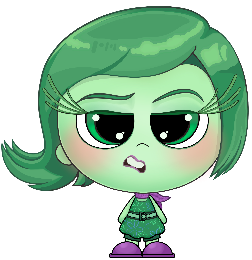 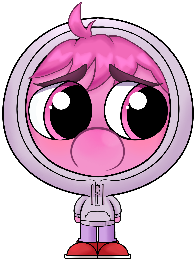 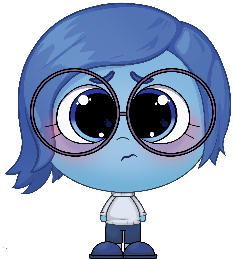 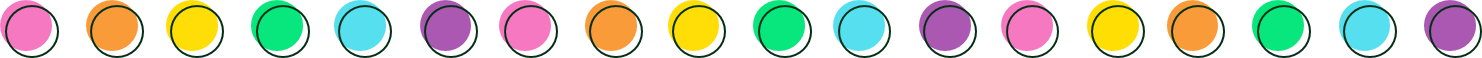 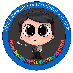 julio
julio
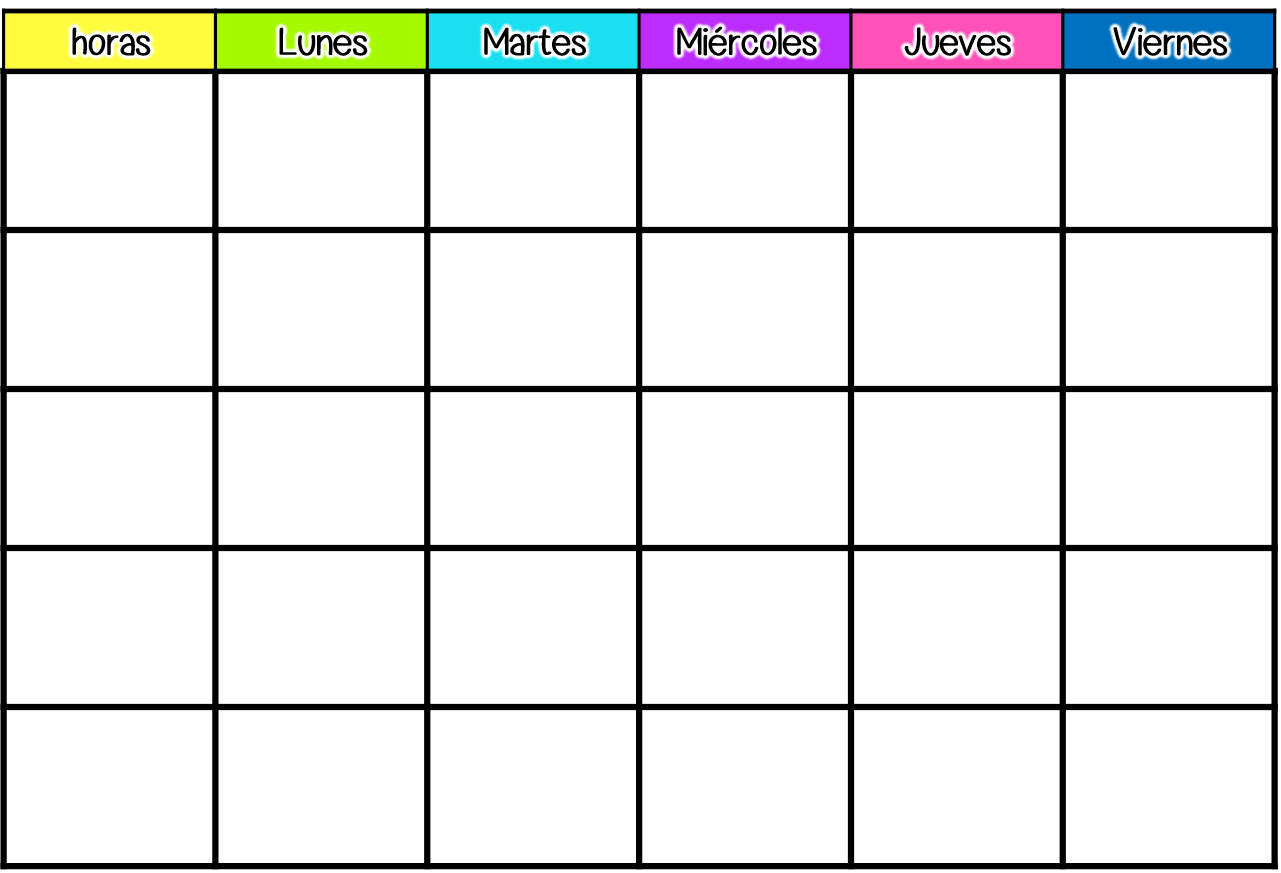 www.imageneseducativas.com
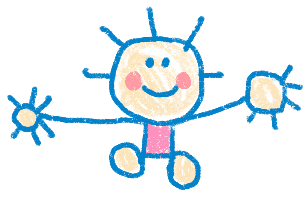 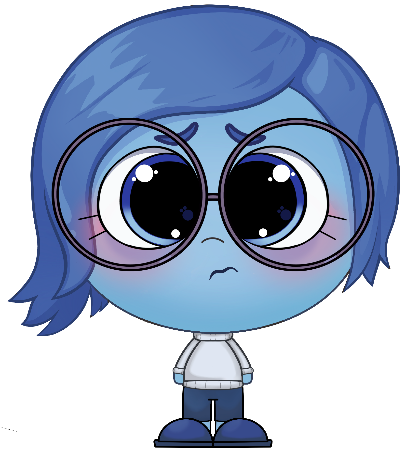 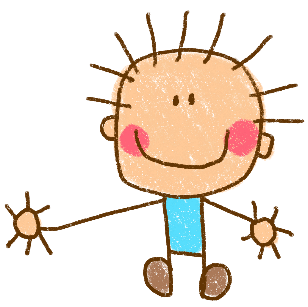 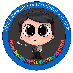 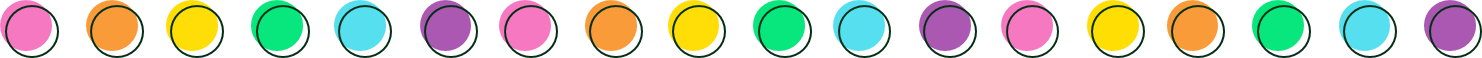 notas
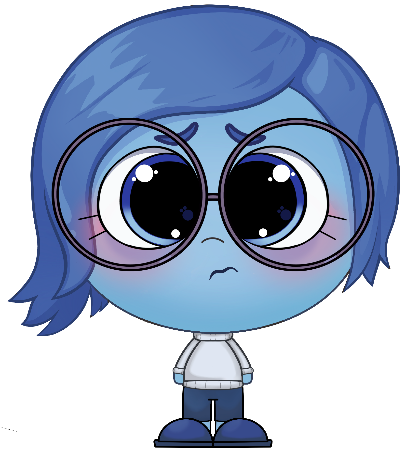 www.imageneseducativas.com
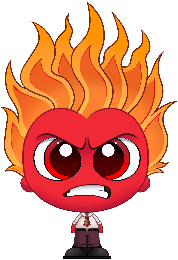 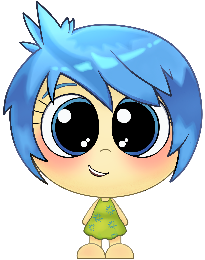 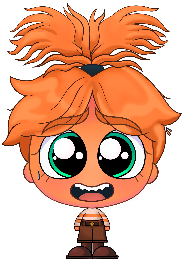 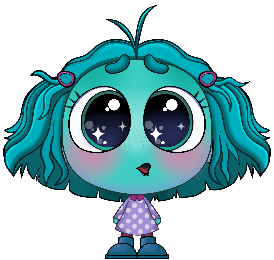 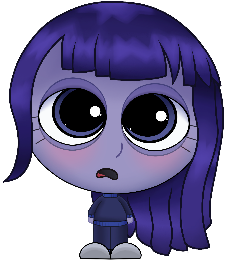 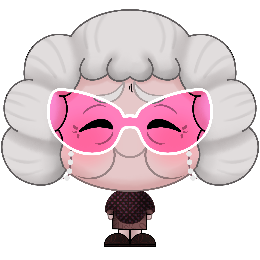 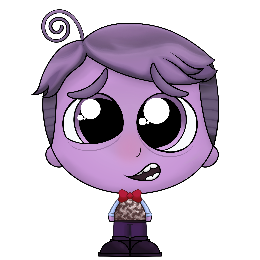 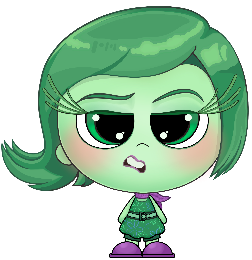 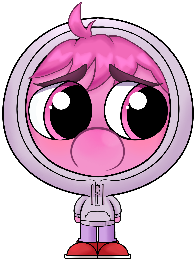 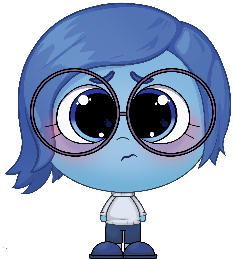 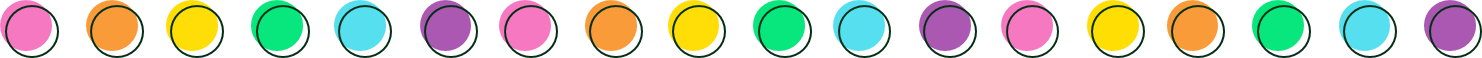 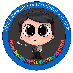